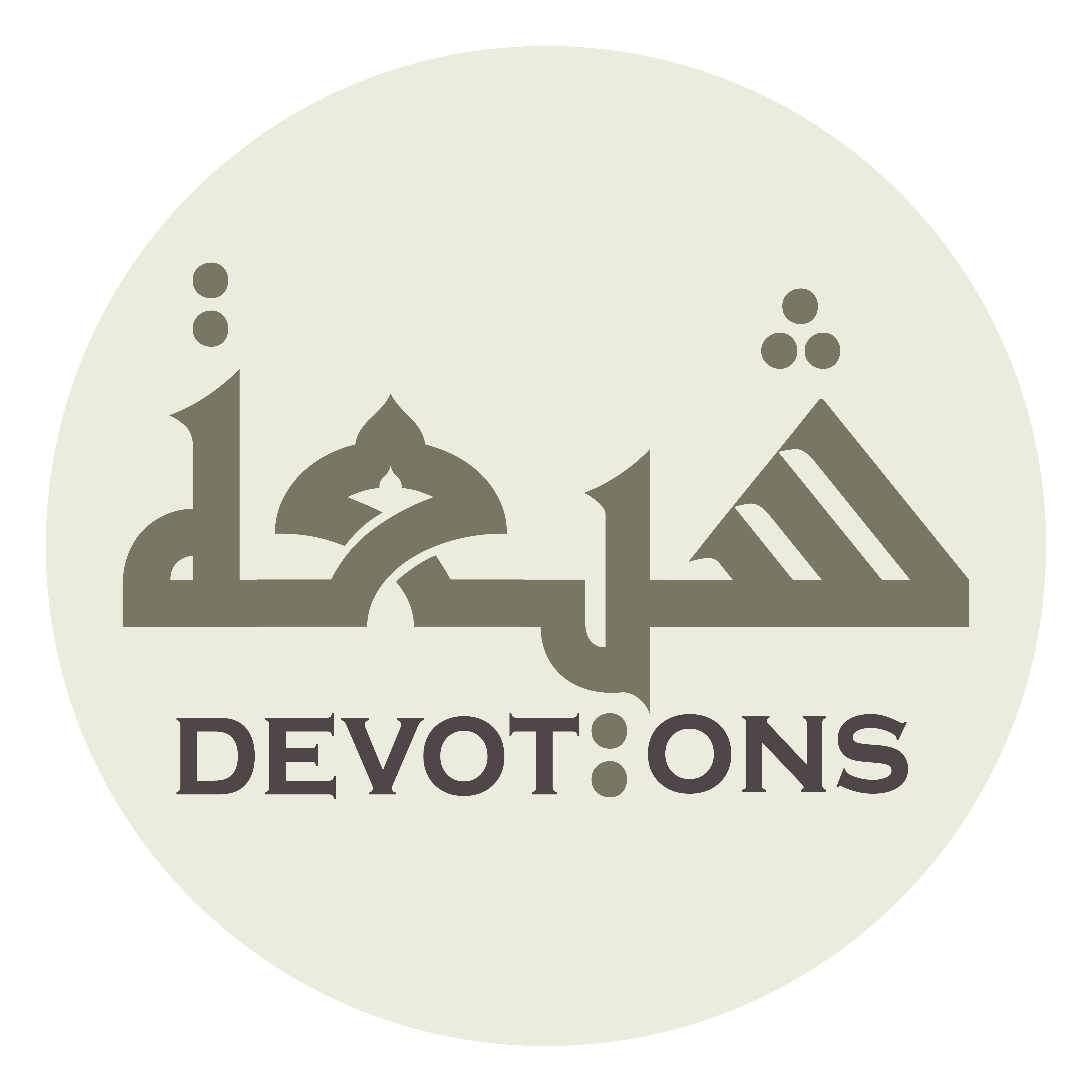 Dua 59 - Sahifat Sajjadiyyah
اِلٰهِيْ
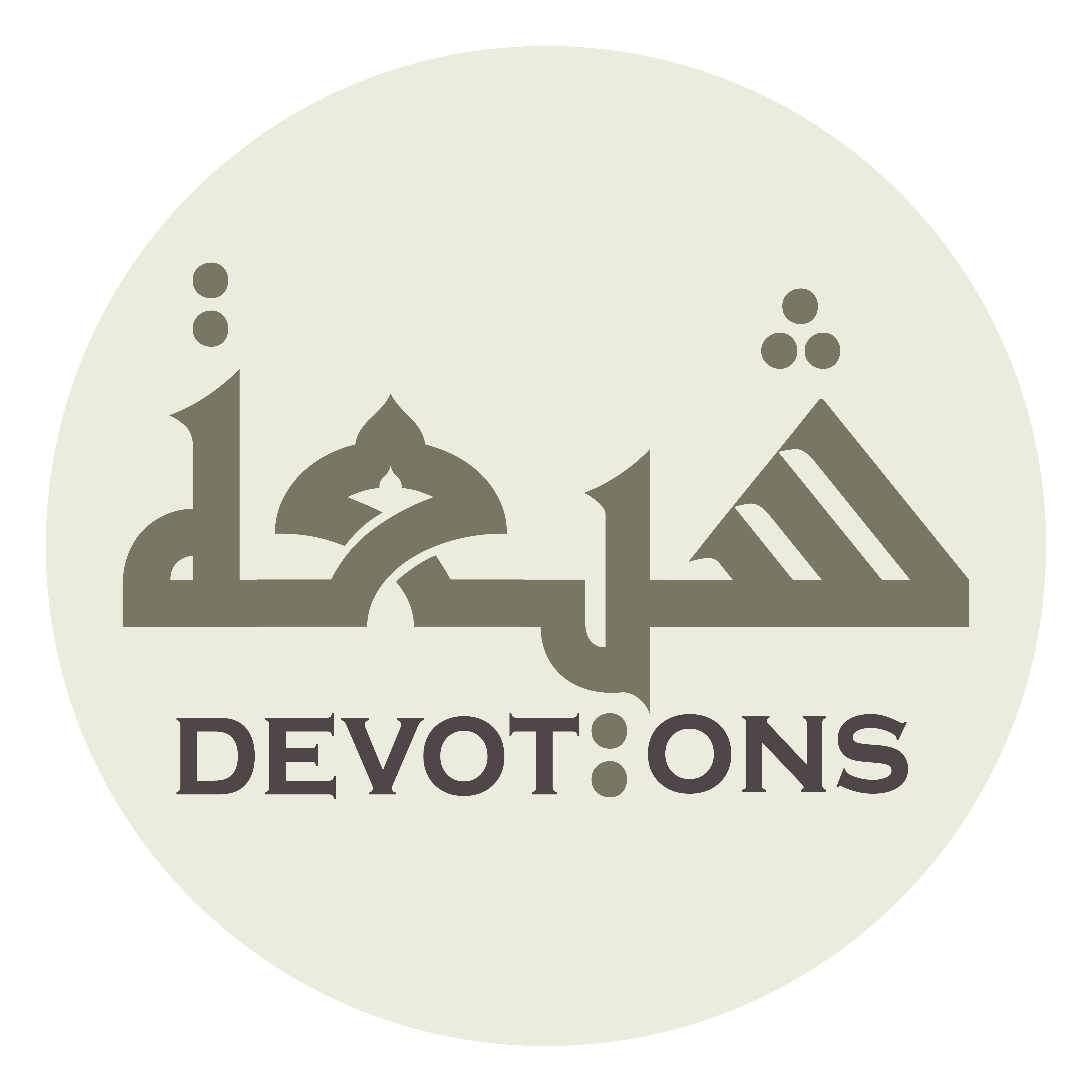 اَللَّهُمَّ صَلِّ عَلَى مُحَمَّدٍ وَ آلِ مُحَمَّدٍ

allāhumma ṣalli `alā muḥammadin wa āli muḥammad

O' Allāh send Your blessings on Muhammad and the family of Muhammad.
Dua 59 - Sahifat Sajjadiyyah
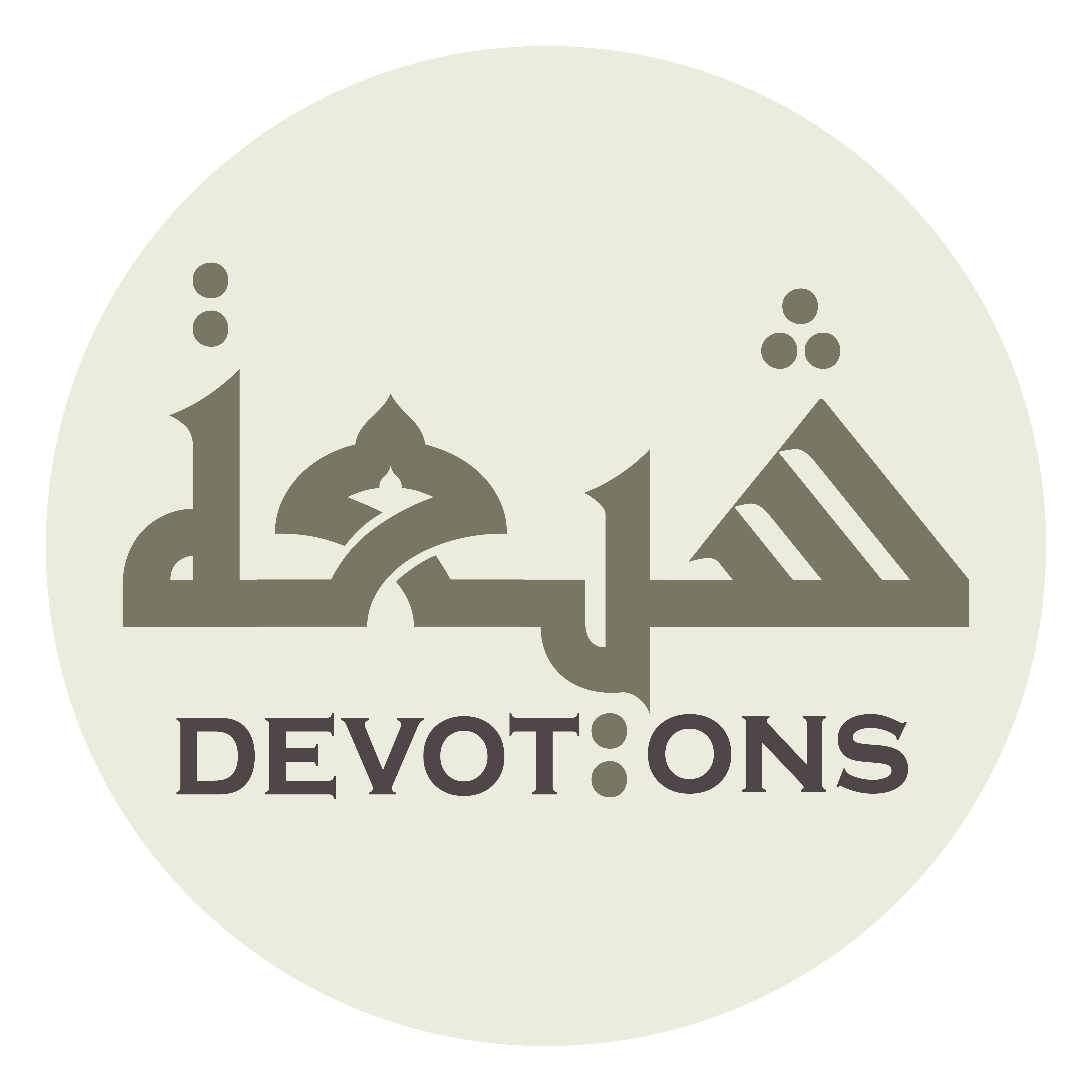 بِسْمِ اللَّـهِ الرَّحْمَـٰنِ الرَّحِيمِ

bismillāhir raḥmānir raḥīm

In the Name of Allāh,the All-beneficent, the All-merciful.
Dua 59 - Sahifat Sajjadiyyah
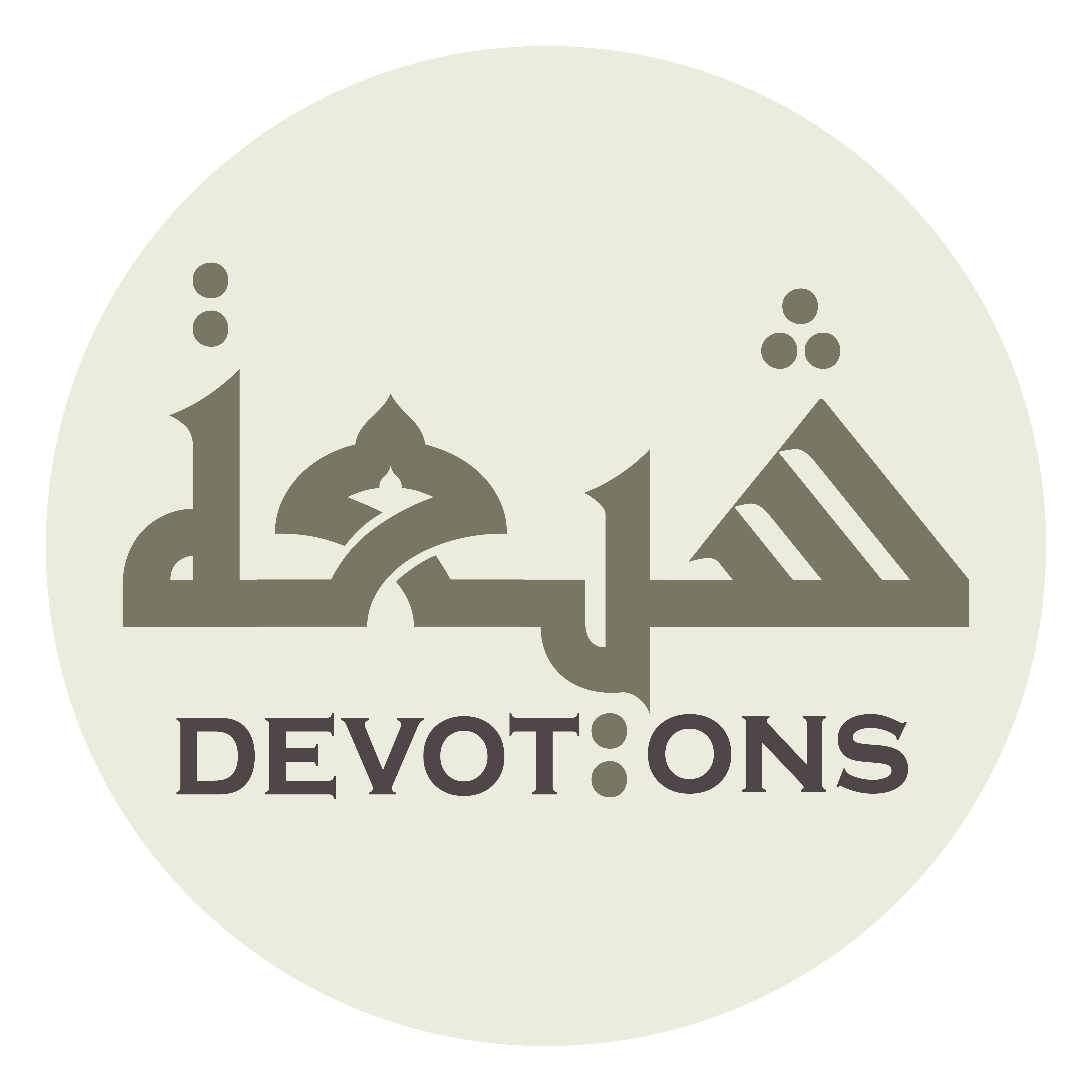 اِلٰهِيْ

ilāhī

My Allah,
Dua 59 - Sahifat Sajjadiyyah
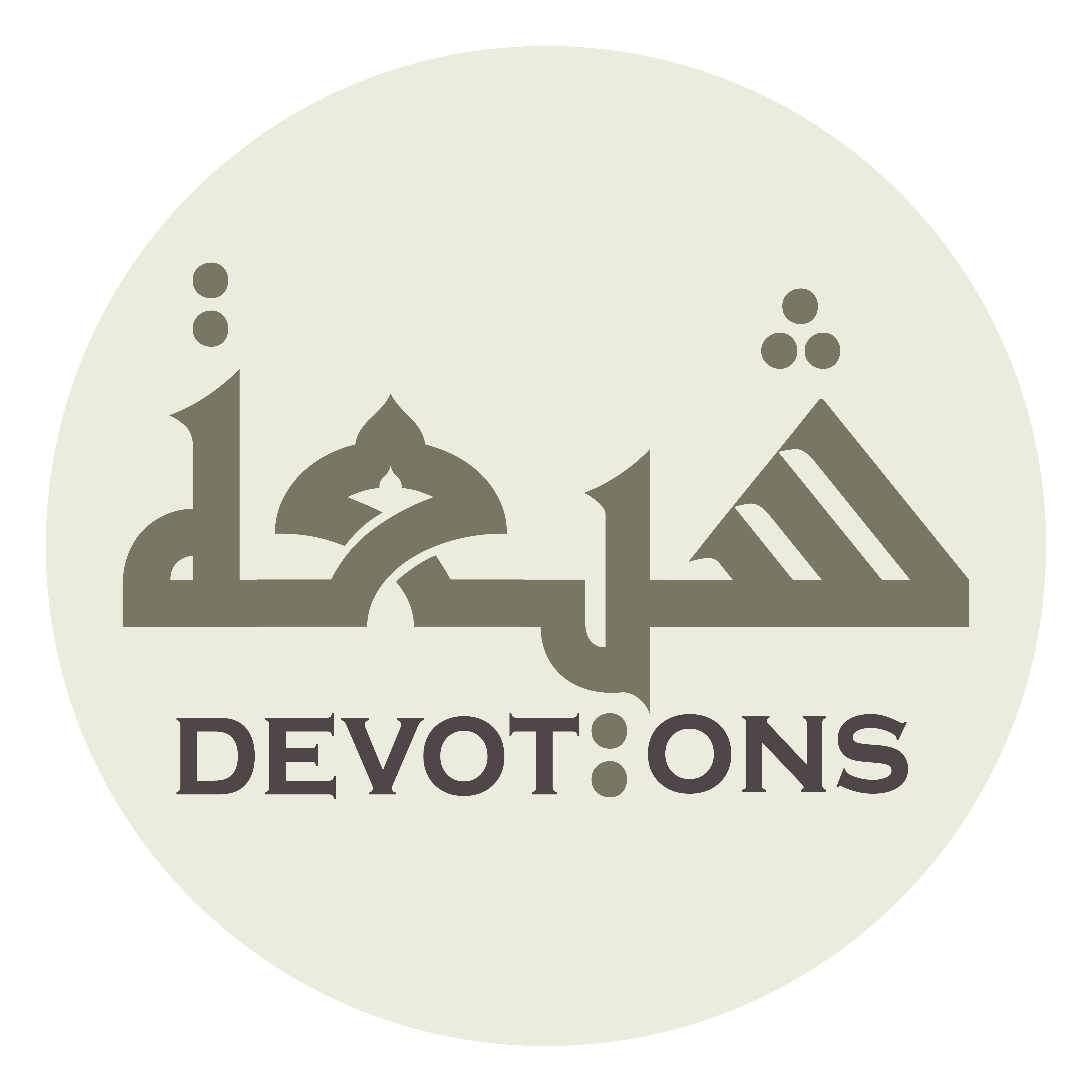 لَا تُشْمِتْ بِيْ عَدُوِّي

lā tushmit bī `aduwwī

let not my enemy gloat over me
Dua 59 - Sahifat Sajjadiyyah
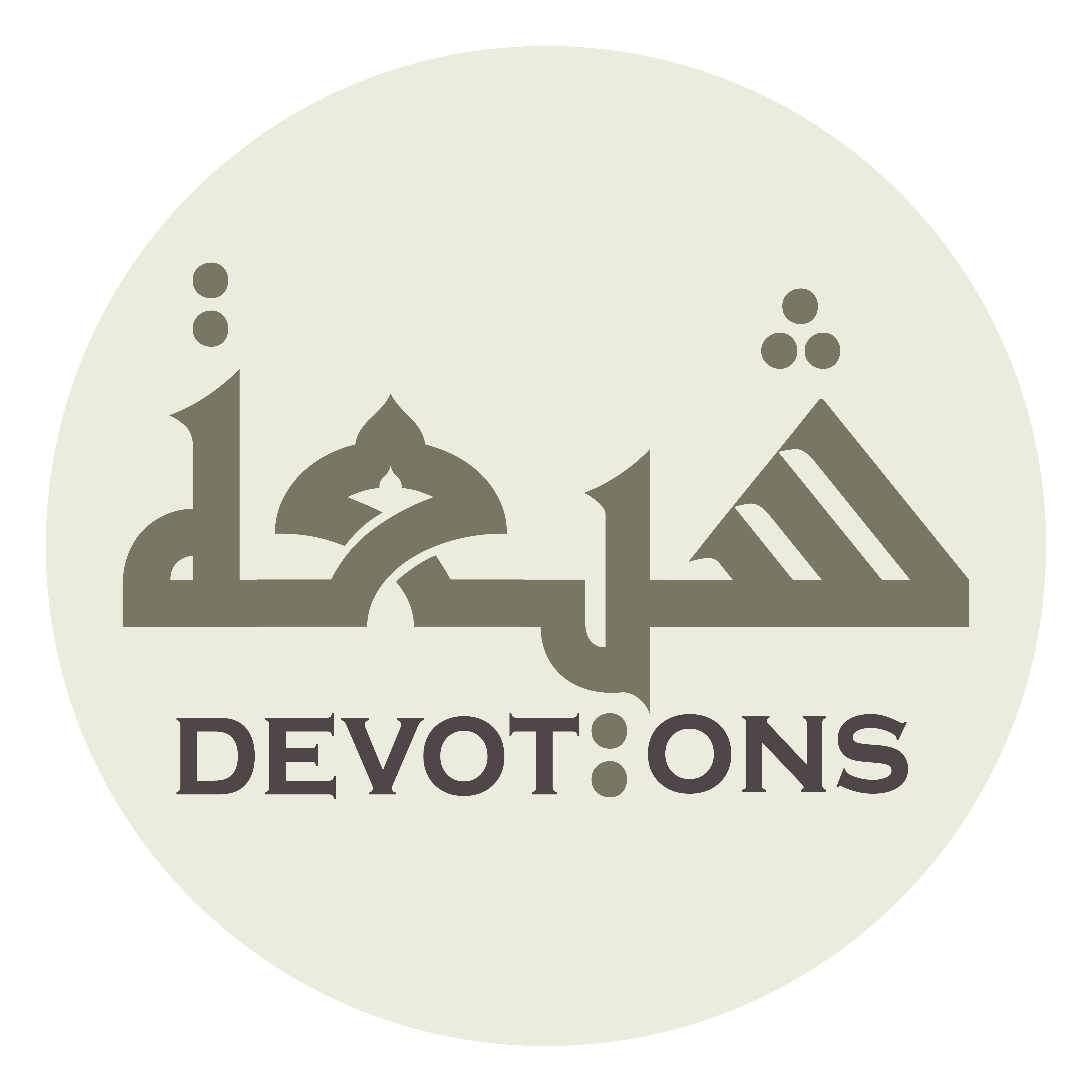 وَلَا تَفْجَعْ بِيْ حَمِيْمِيْ وَ صَدِيْقِيْ

walā tafja` bī ḥamīmī wa ṣadīqī

and torment not my dear kinsman or friend through me!
Dua 59 - Sahifat Sajjadiyyah
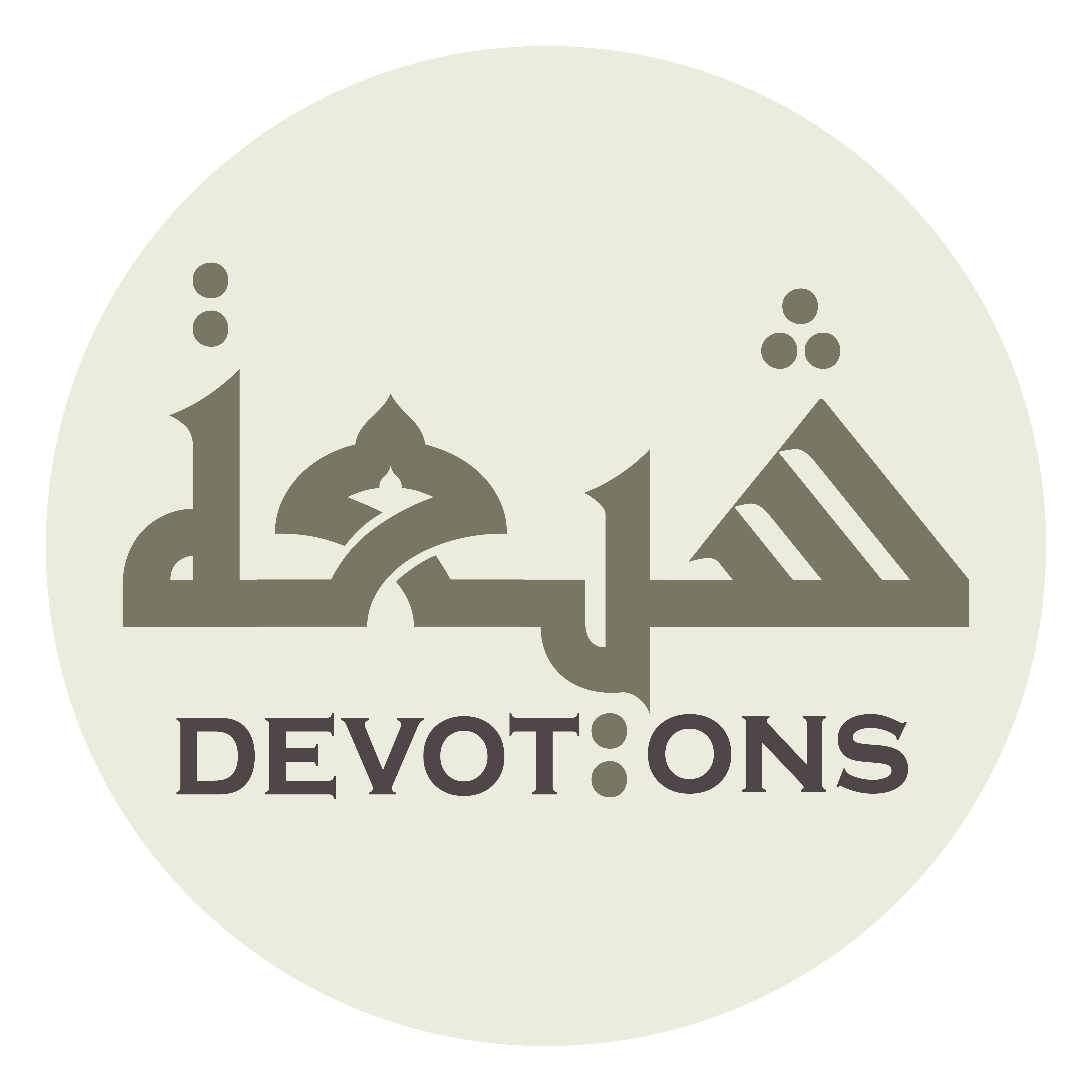 اِلٰهِيْ هَبْ لِيْ لَحْظَةً مِنْ لَحَظَاتِكَ

ilāhī hab lī laḥẓatan min laḥaẓātik

My Allah, of Thy glances, give me one glance, and thereby
Dua 59 - Sahifat Sajjadiyyah
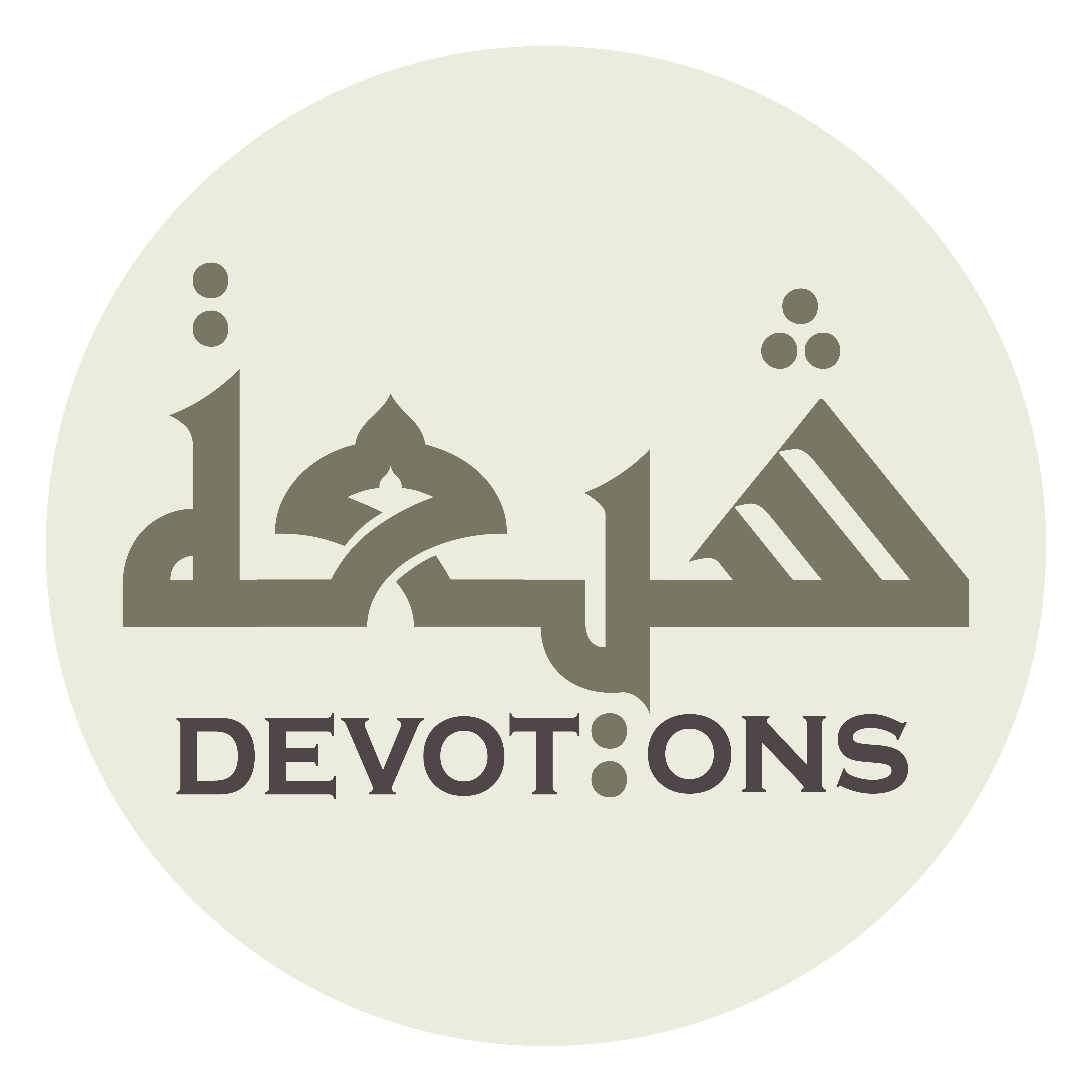 تَكْشِفُ عَنِّيْ مَا ابْتَلَيْتَنِيْ بِهِ

takshifu `annī mabtalaytanī bih

remove from me that by which Thou hast afflicted me
Dua 59 - Sahifat Sajjadiyyah
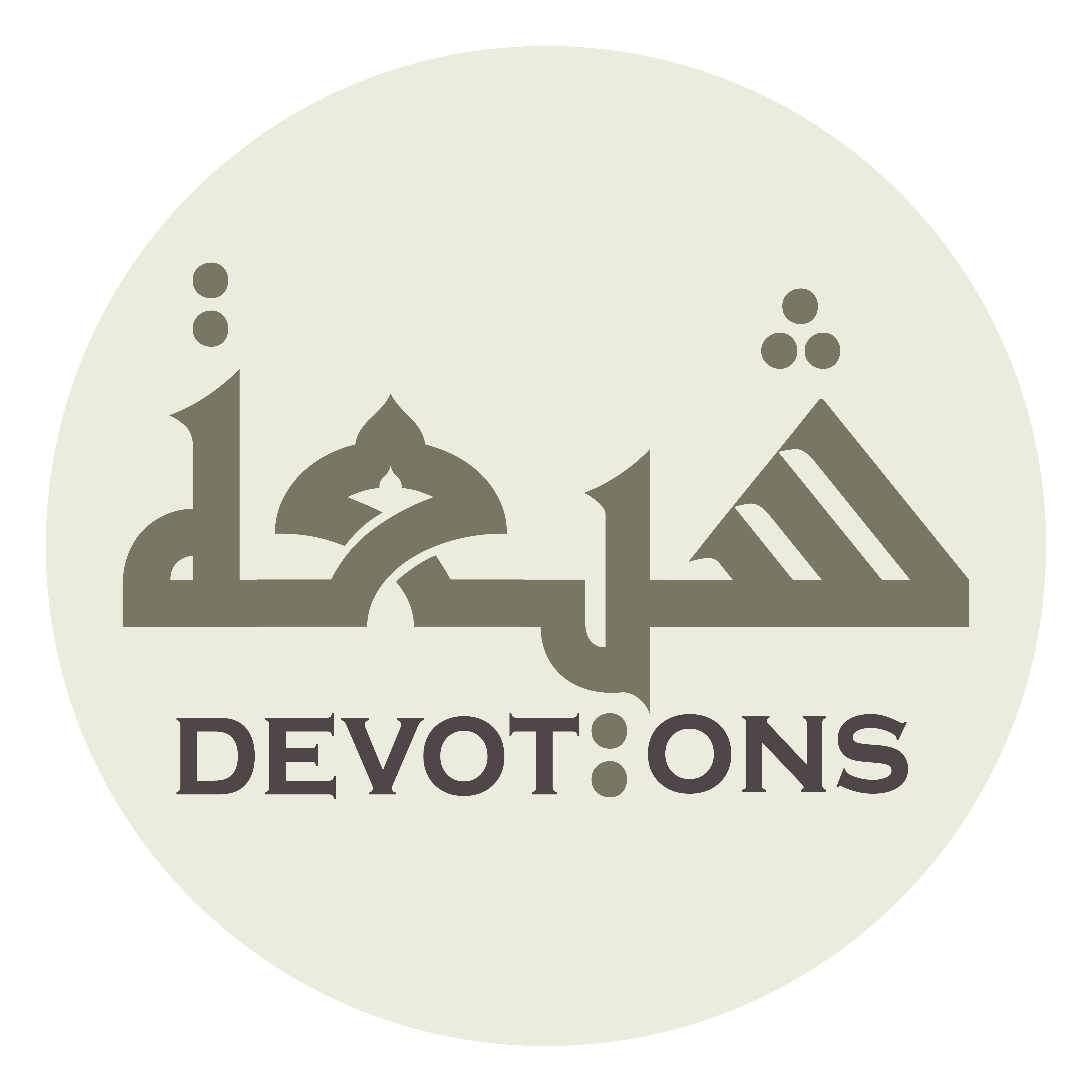 وَتُعِيدُنِيْ إِلَى أَحْسَنِ عَادَاتِكَ عِنْدِيْ

watu`īdunī ilā aḥsani `ādātika `indī

and return me to the best of Thy customs with me!
Dua 59 - Sahifat Sajjadiyyah
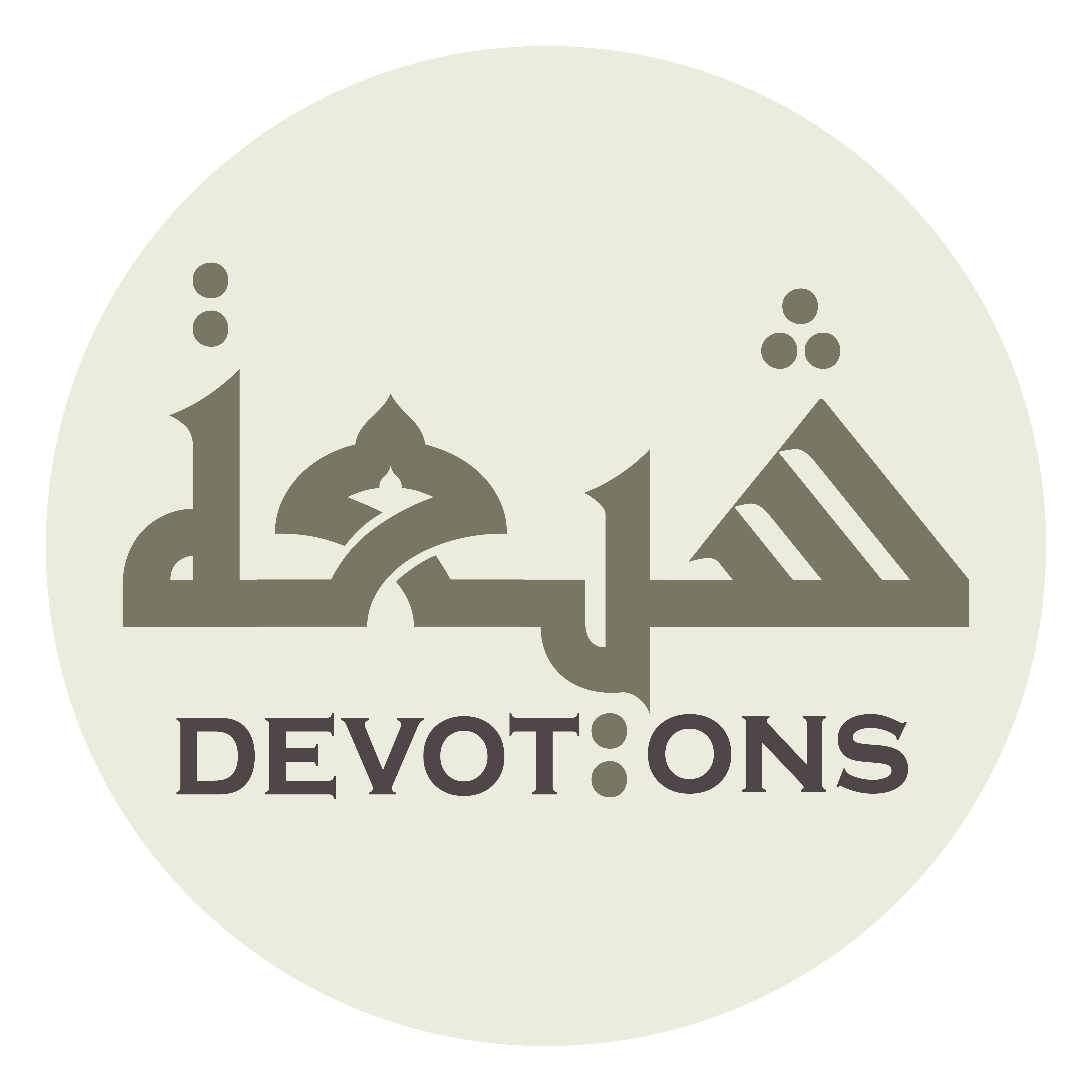 وَاسْتَجِبْ دُعَائِيْ وَدُعَاءَ مَنْ أَخْلَصَ لَكَ دُعَاءَهُ فَقَدْ

wastajib du`ā-ī wadu`ā-a man akhlaṣa laka du`ā-ahu faqad

Respond to my supplication and the supplication of him who devotes his supplication sincerely to Thee,
Dua 59 - Sahifat Sajjadiyyah
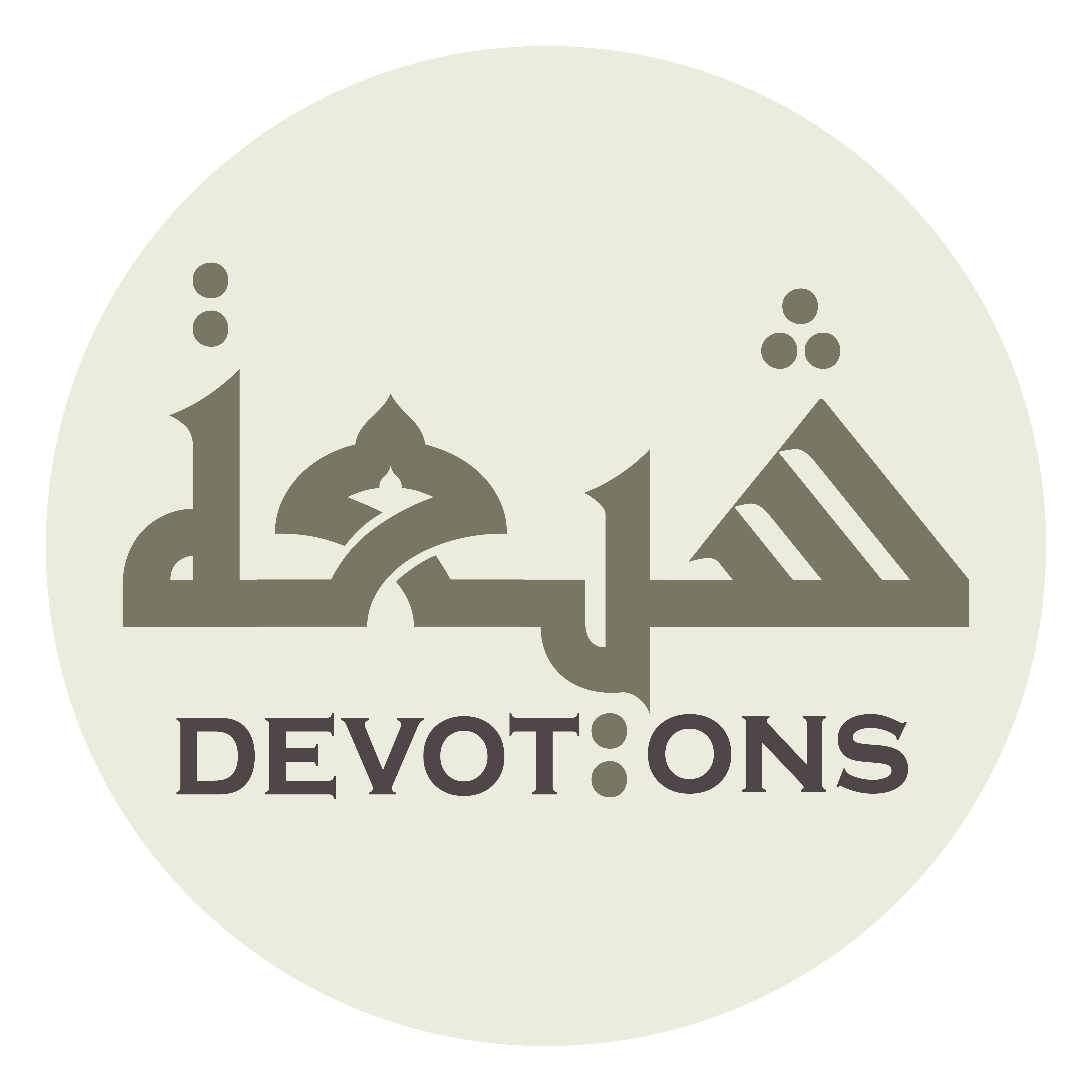 ضَعُفَتْ قُوَّتِيْ

ḍa`ufat quwwatī

for my power has become frail,
Dua 59 - Sahifat Sajjadiyyah
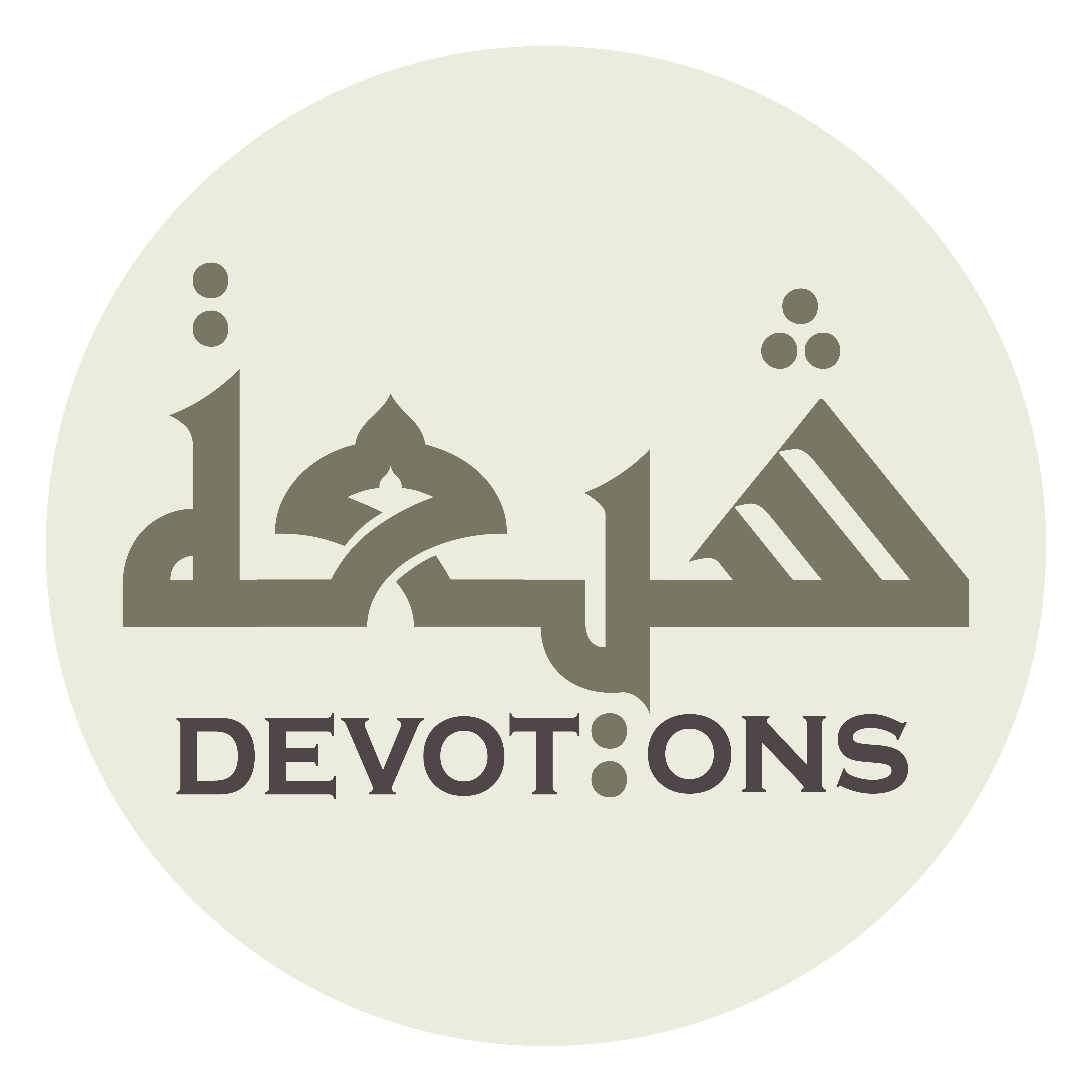 وَقَلَّتْ حِيْلَتِيْ

waqallat ḥīlatī

my stratagems few,
Dua 59 - Sahifat Sajjadiyyah
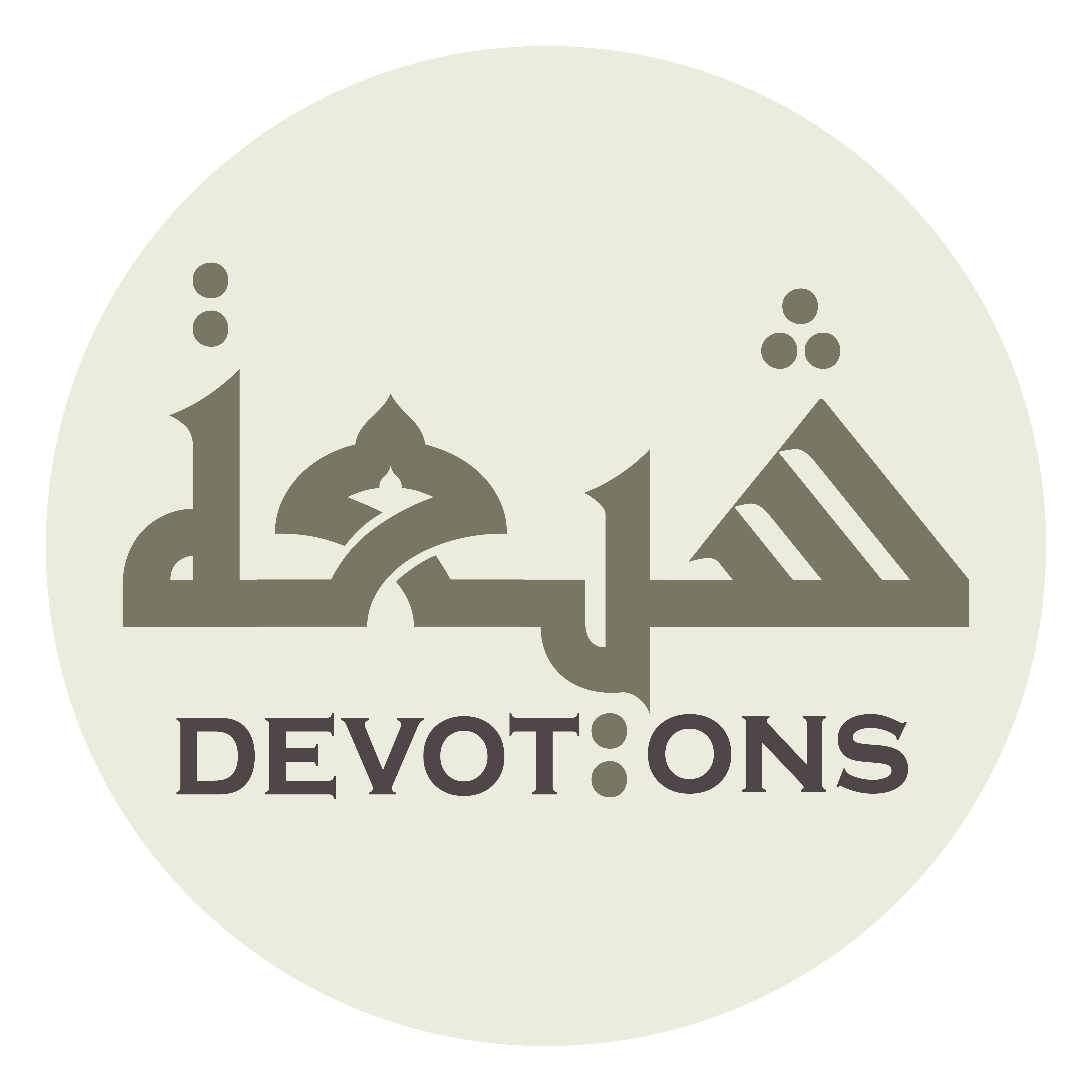 وَاشْتَدَّتْ حَالِيْ

washtaddat ḥālī

my situation severe,
Dua 59 - Sahifat Sajjadiyyah
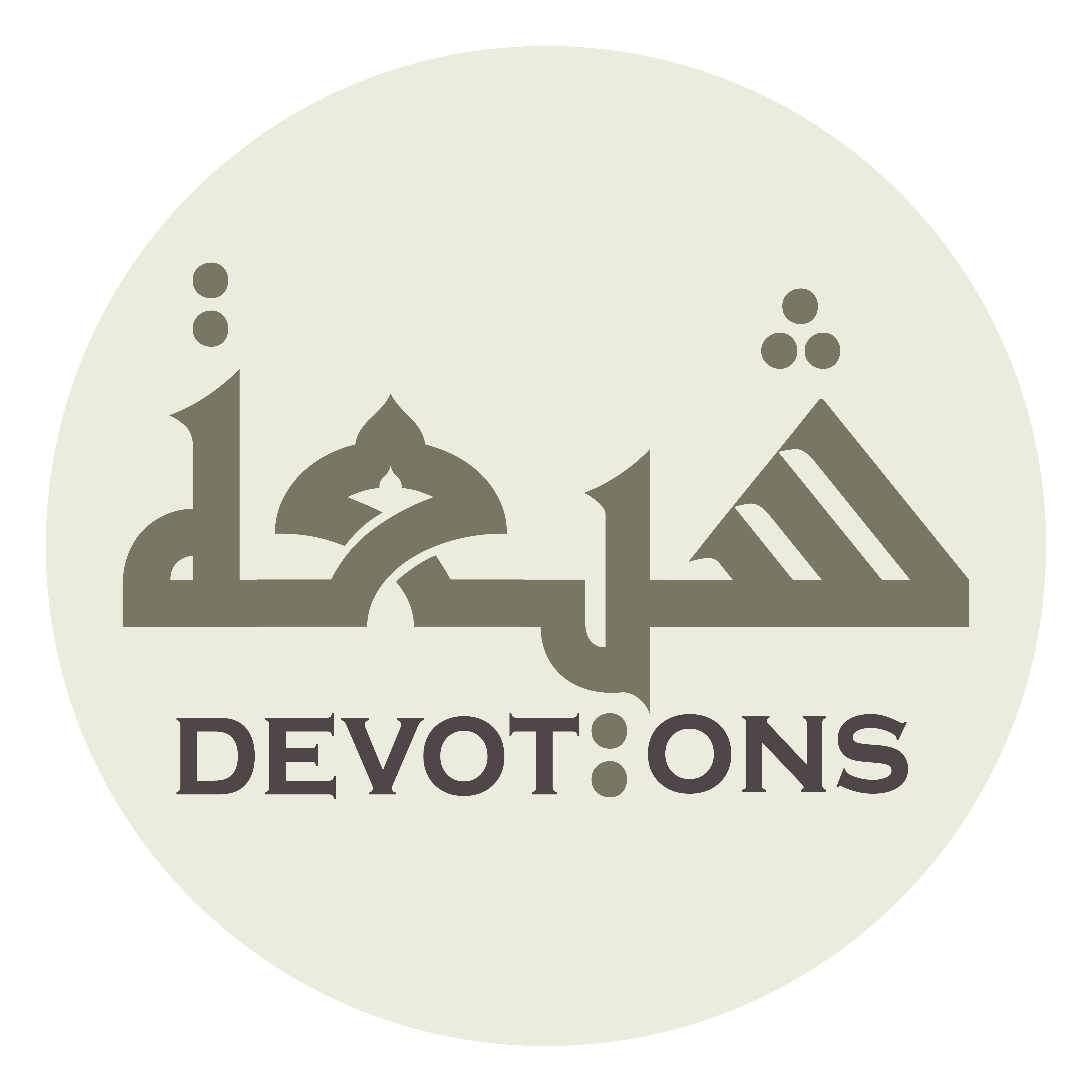 وَأَيِسْتُ مِمَّا عِنْدَ خَلْقِكَ

wa-ayistu mimmā `inda khalqik

and I despair of what is with Thy creatures,
Dua 59 - Sahifat Sajjadiyyah
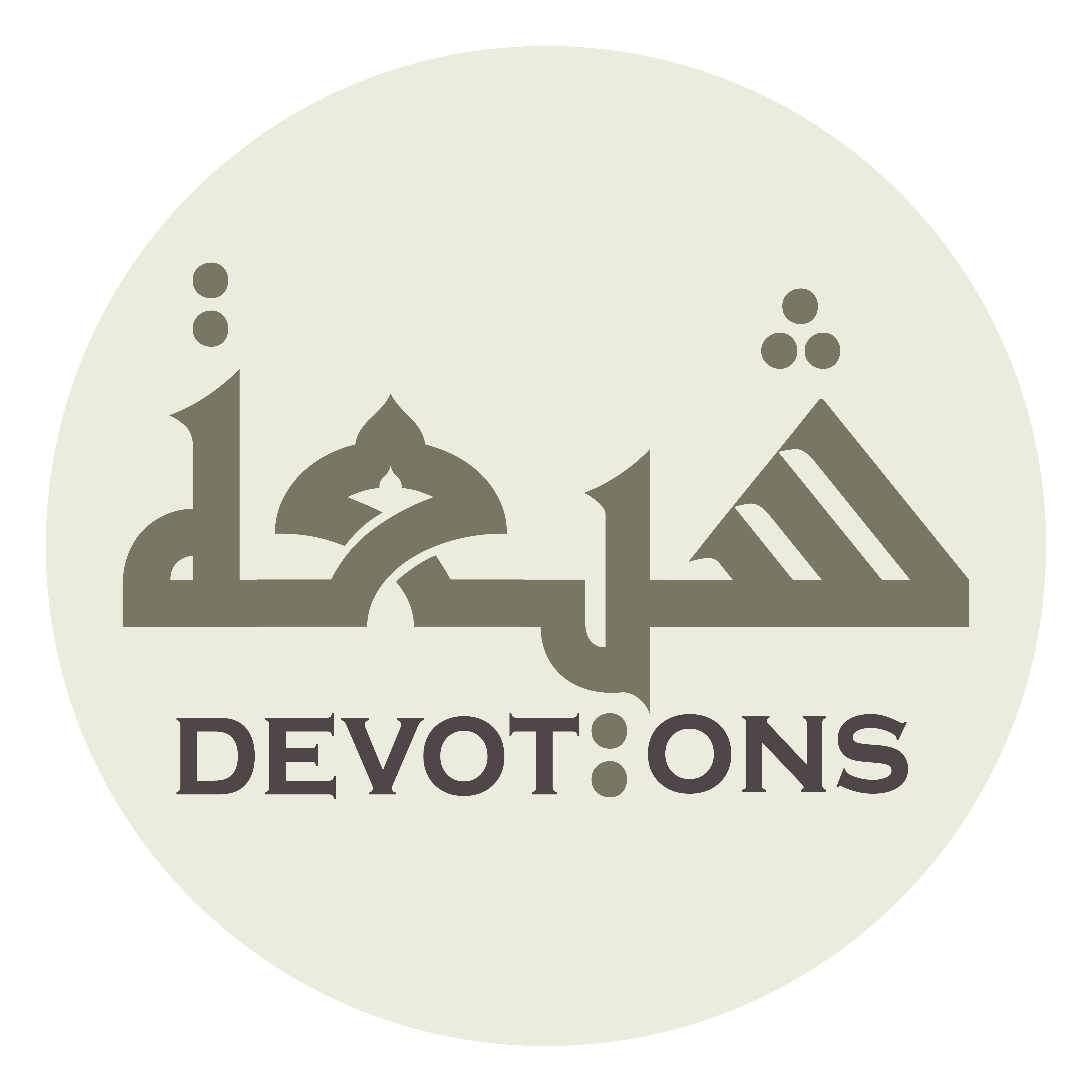 فَلَمْ يَبْقَ لِيْ اِلَّا رَجَاؤُكَ عَلَيَّ

falam yabqa lī illā raja-uka `alayy

so nothing remains for me but hope in Thee!
Dua 59 - Sahifat Sajjadiyyah
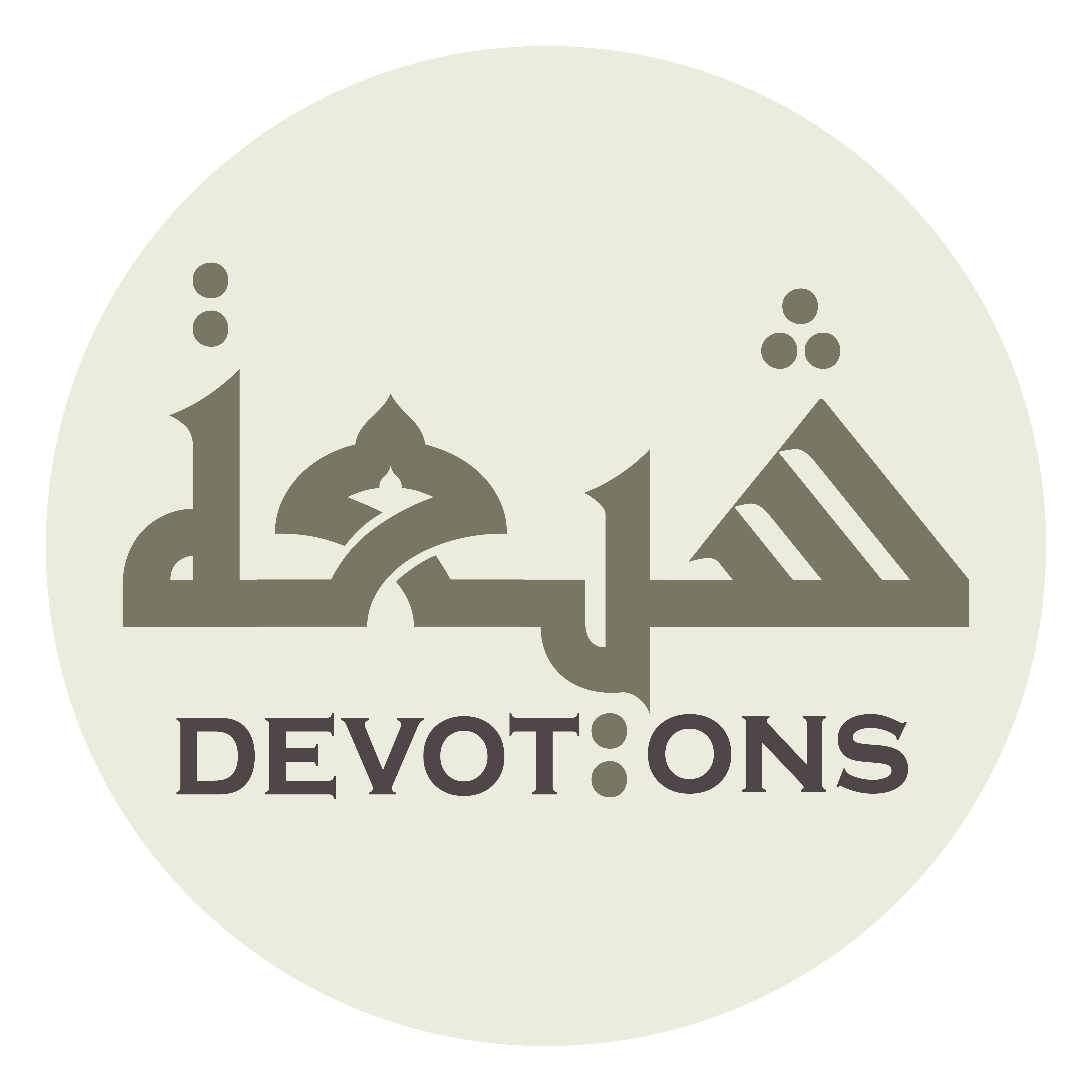 اِلٰهِيْ

ilāhī

My Allah,
Dua 59 - Sahifat Sajjadiyyah
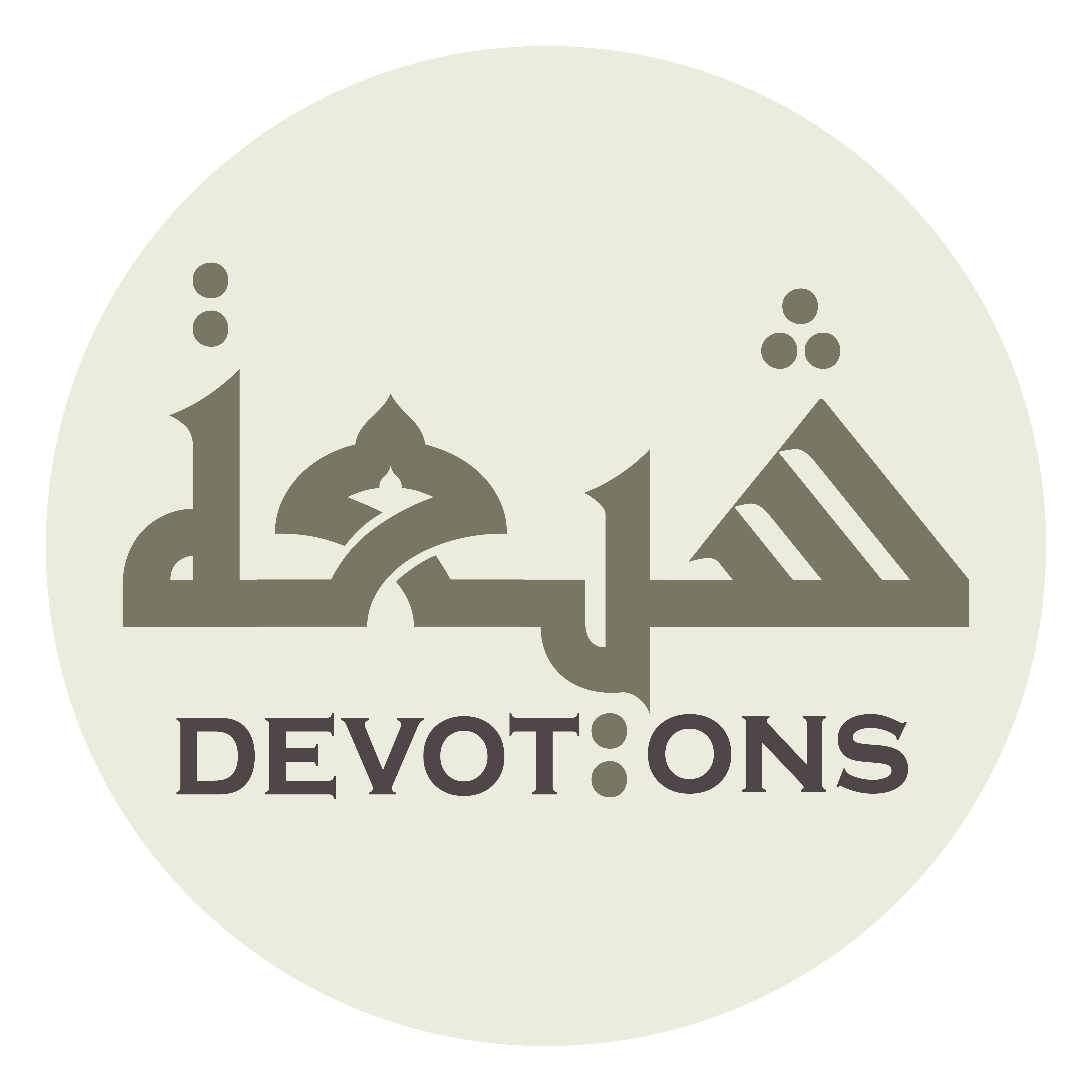 اِنَّ قُدْرَتَكَ عَلٰى كَشْفِ مَا اَنَا فِيْهِ كَقُدْرَتِكَ عَلٰى مَا ابْتَلَيْتَنِيْ بِهِ

inna qudrataka `alā kashfi mā ana fīhi kaqudratika `alā mabtalaytanī bih

surely Thy power to remove that in which I dwell is like Thy power in that with which Thou hast afflicted me!
Dua 59 - Sahifat Sajjadiyyah
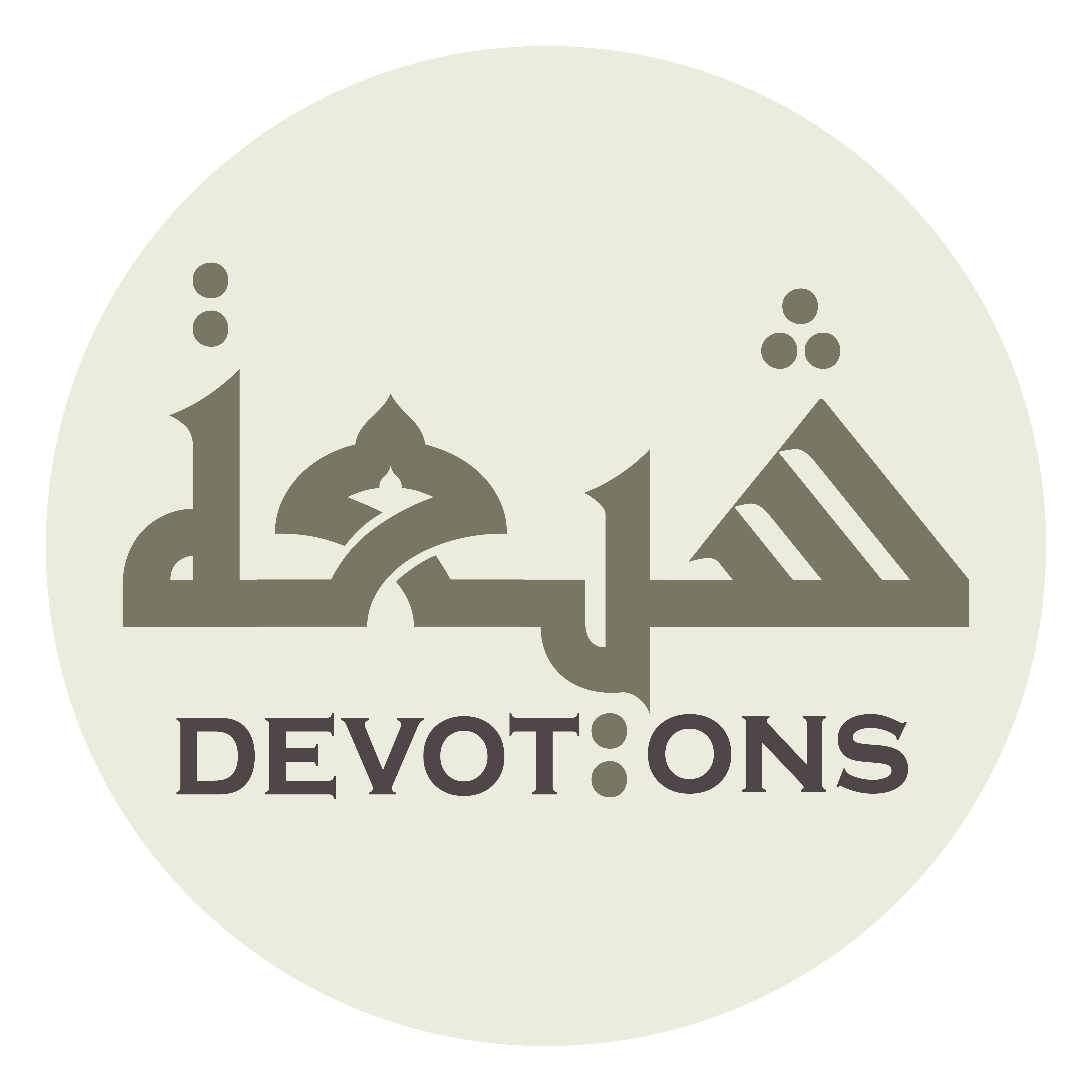 وَ اِنَّ ذِكْرَ عَوَائِدِكَ يُوْنِسُنِيْ

wa inna dhikra `awā-idika yūnisunī

And surely the remembrance of Thy acts of kindliness comforts me
Dua 59 - Sahifat Sajjadiyyah
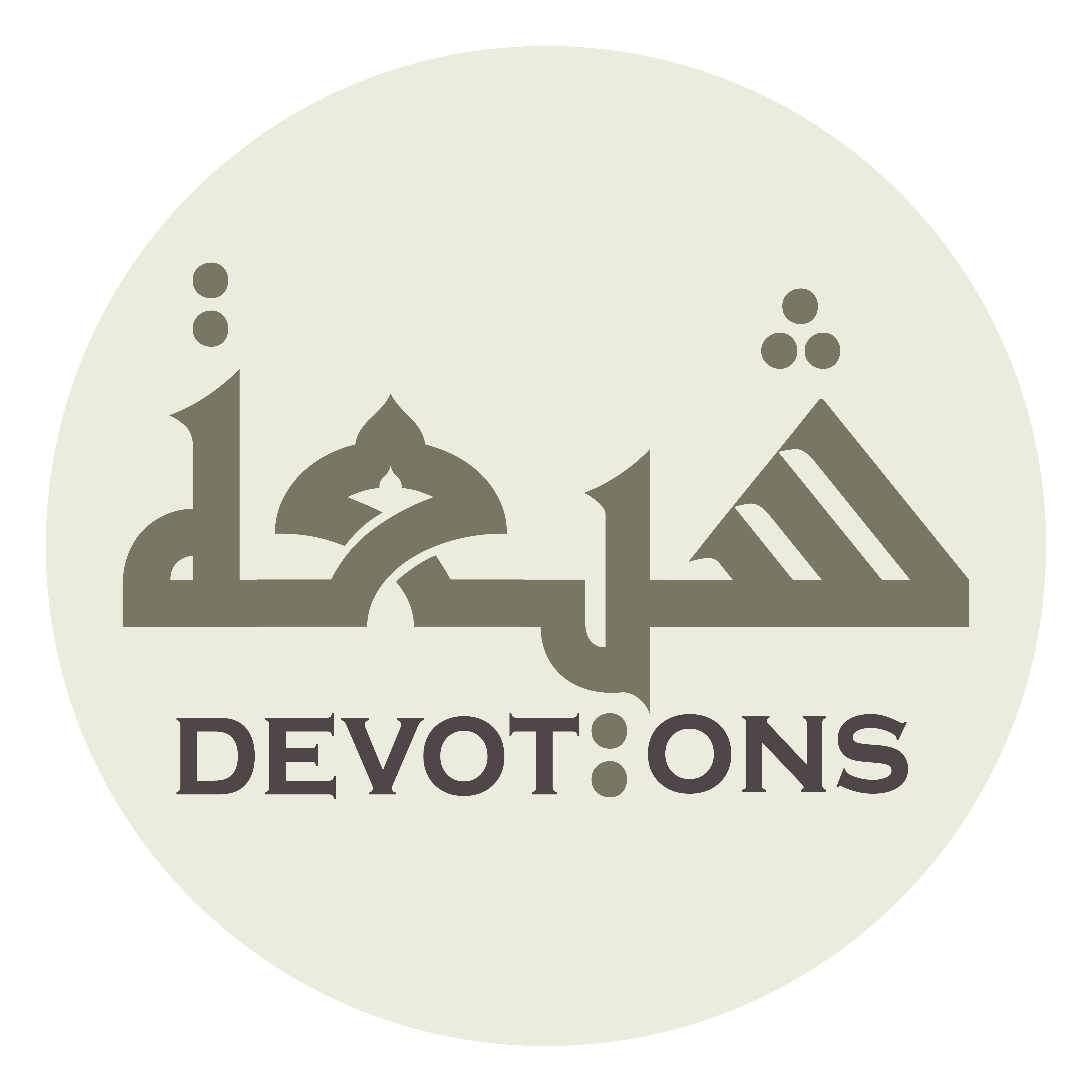 وَالرَّجَاءُ فِيْ اِنْعَامِكَ وَفَضْلِكَ يُقَوِّيْنِيْ

war rajā-u fī in`āmika wafaḍlika yuqawwīnī

and hope in Thy showing favour and Thy bounty strengthens me,
Dua 59 - Sahifat Sajjadiyyah
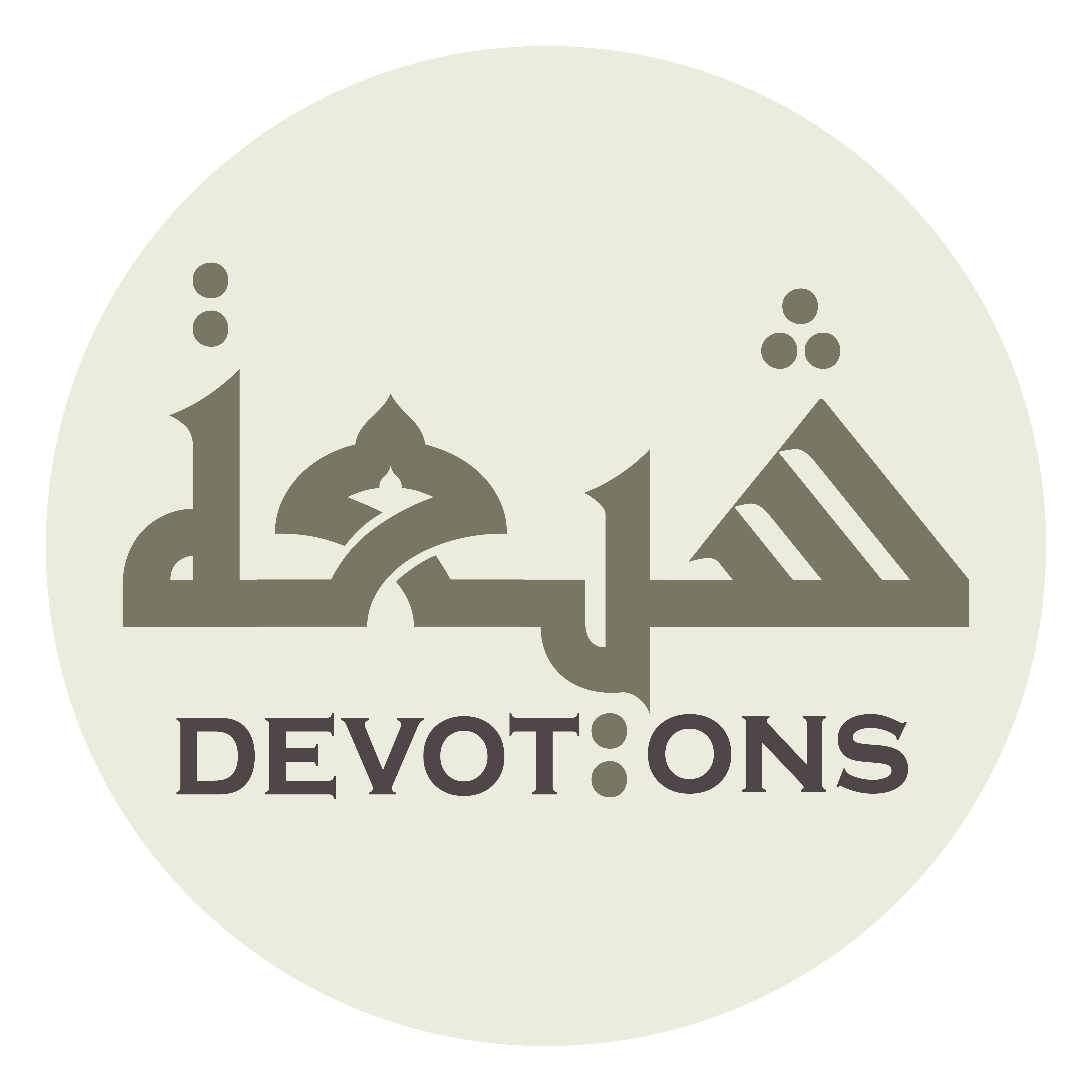 لِأَنِّيْ لَمْ أَخْلُ مِنْ نِعْمَتِكَ مُنْذُ خَلَقْتَنِيْ

li-annī lam akhlu min ni`matika mundhu khalaqtanī

for I have not been without Thy favour ever since Thou created me.
Dua 59 - Sahifat Sajjadiyyah
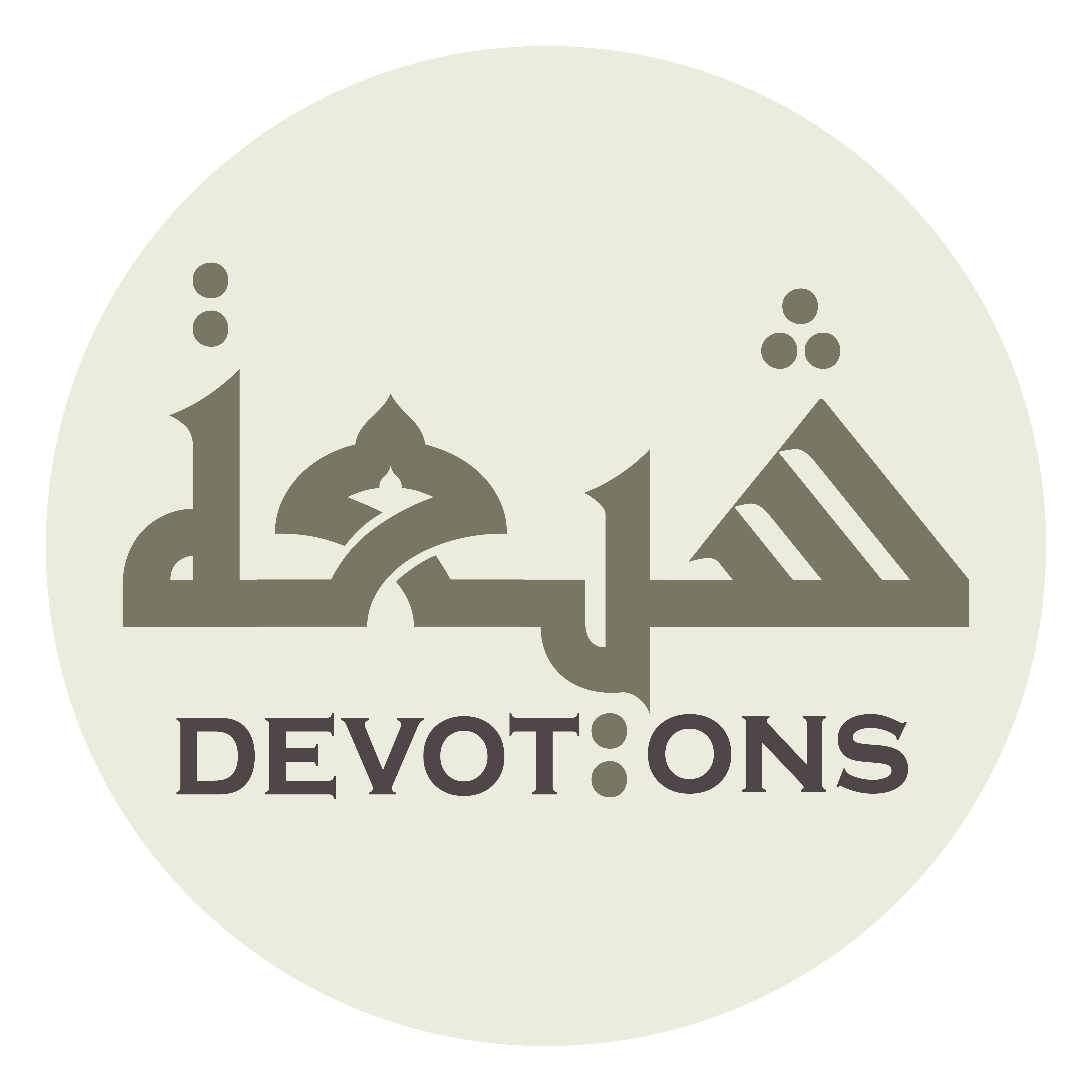 وَ اَنْتَ اِلٰهِيْ

wa anta ilāhī

And Thou, my Allah, art
Dua 59 - Sahifat Sajjadiyyah
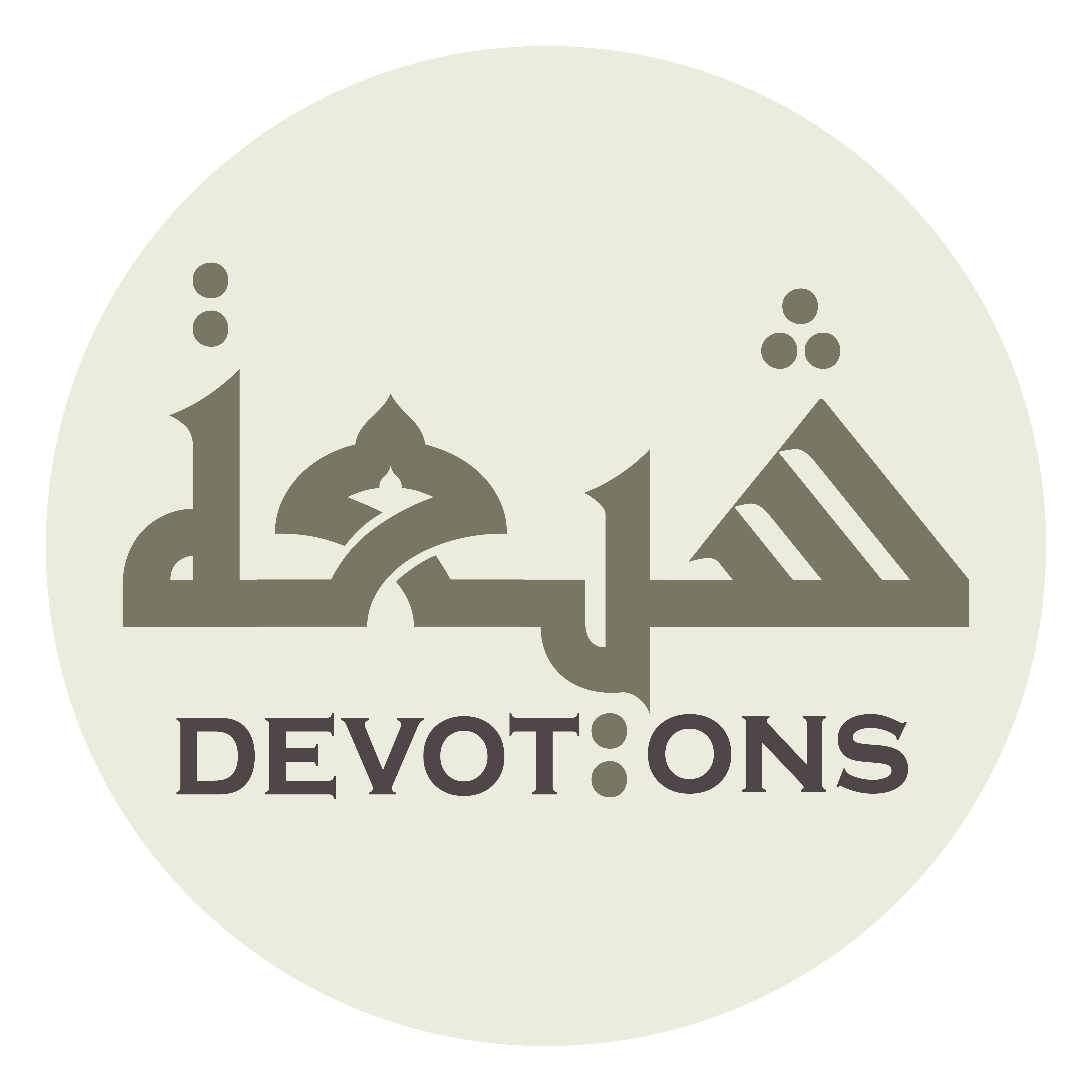 مَفْزَعِيْ وَمَلْجَإِيَ

mafza`ī wamalja-ī

my place of flight, my asylum,
Dua 59 - Sahifat Sajjadiyyah
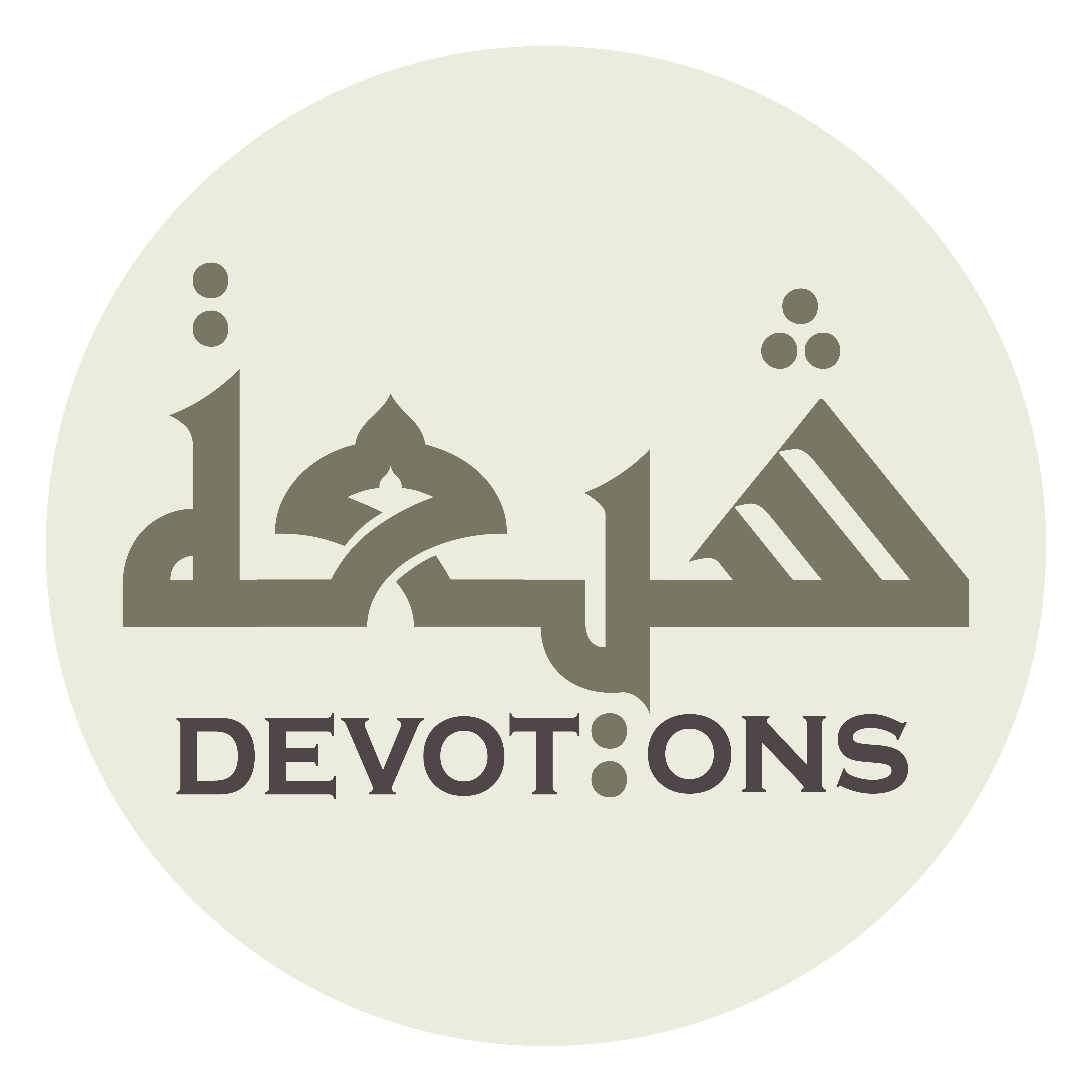 وَالْحَافِظُ لِيْ وَالذَّآبُّ عَنِّيْ

walḥāfiẓu lī wadh dha-ābbu `annī

my protector, my defender,
Dua 59 - Sahifat Sajjadiyyah
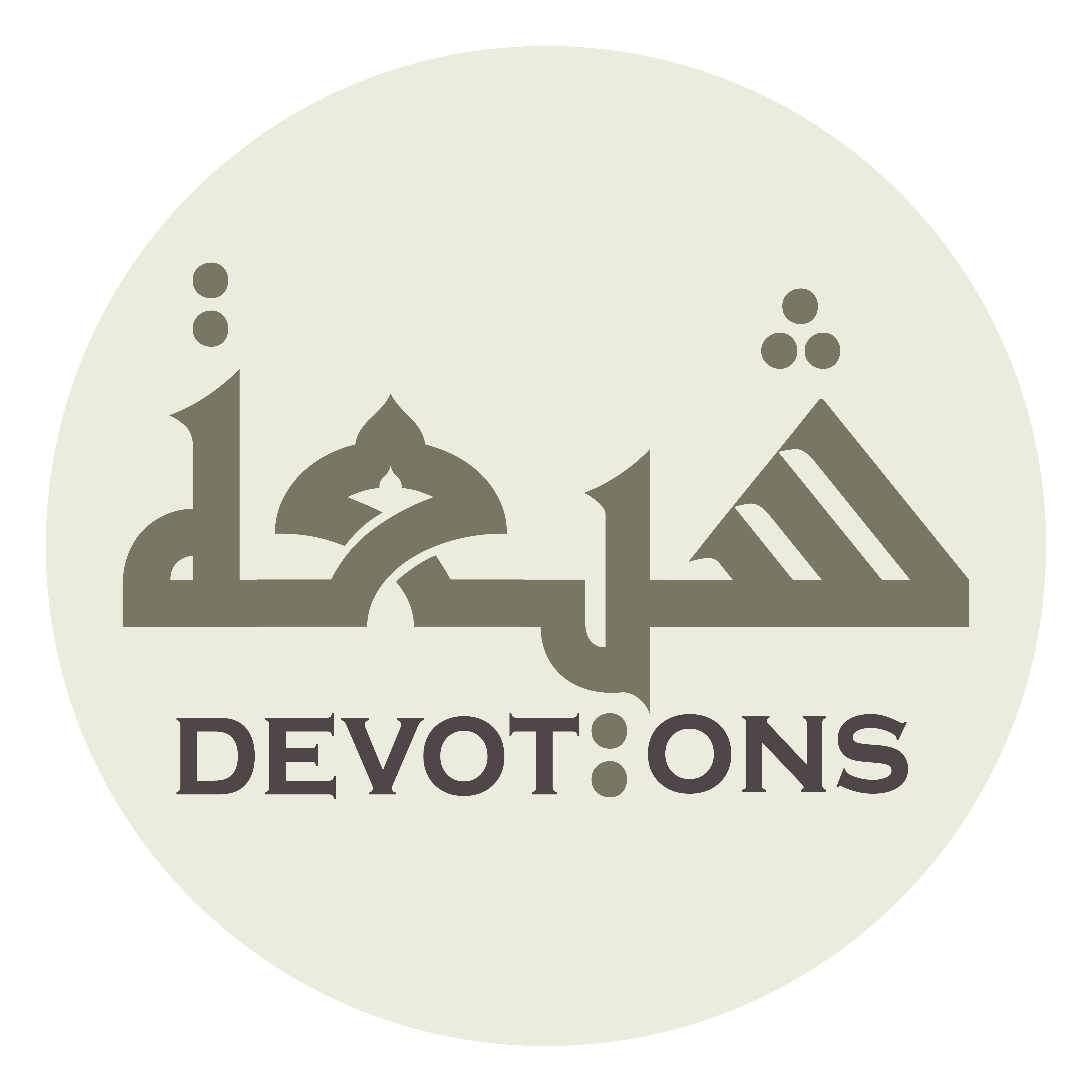 اَلْمُتَحَنِّنُ عَلَيَّ الرَّحِيْمُ بِيْ

al mutaḥanninu `alayyar raḥīmu bī

the loving toward me, the compassionate,
Dua 59 - Sahifat Sajjadiyyah
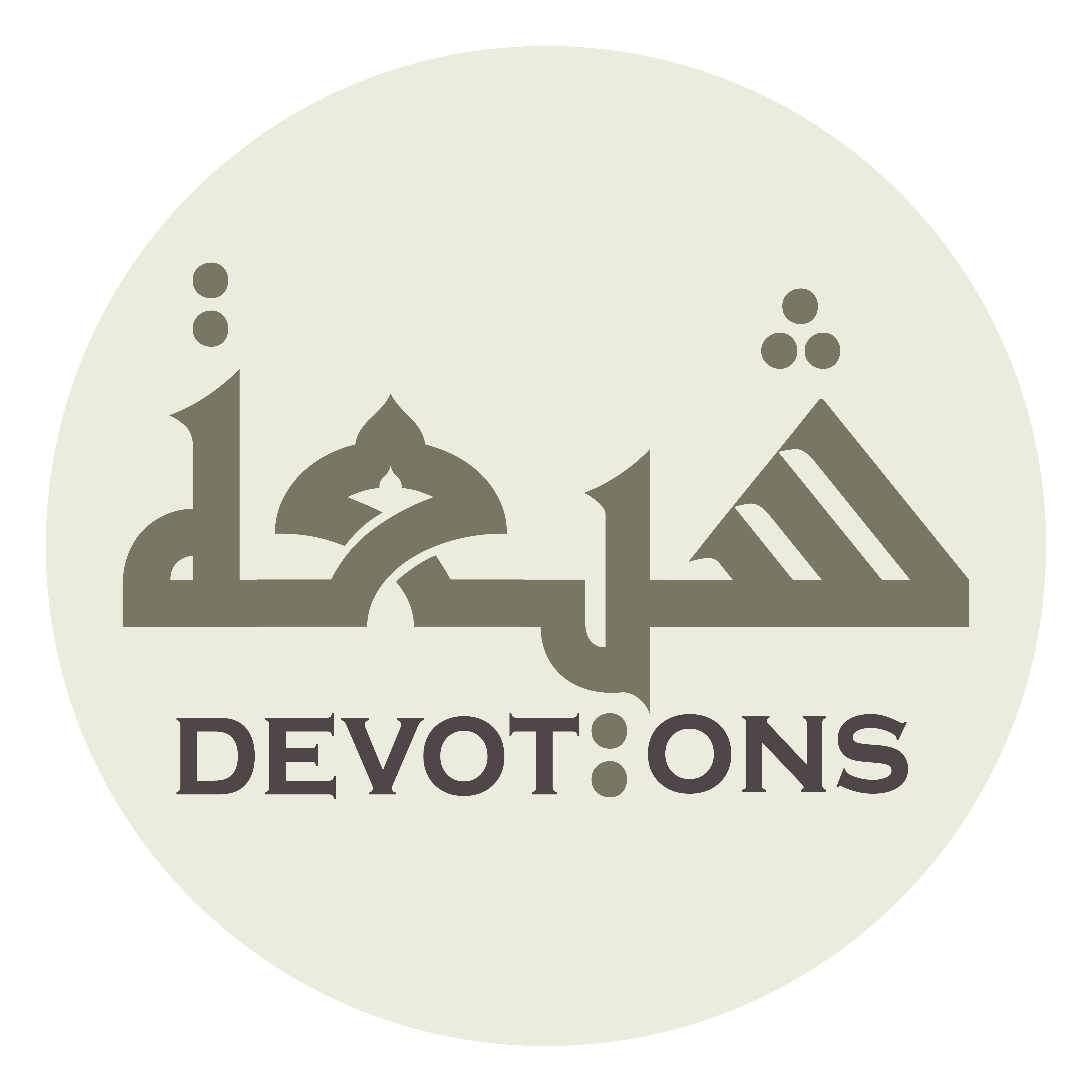 اَلْمُتَكَفِّلُ بِرِزْقِيْ

al mutakaffilu birizqī

and the guarantor of my provision.
Dua 59 - Sahifat Sajjadiyyah
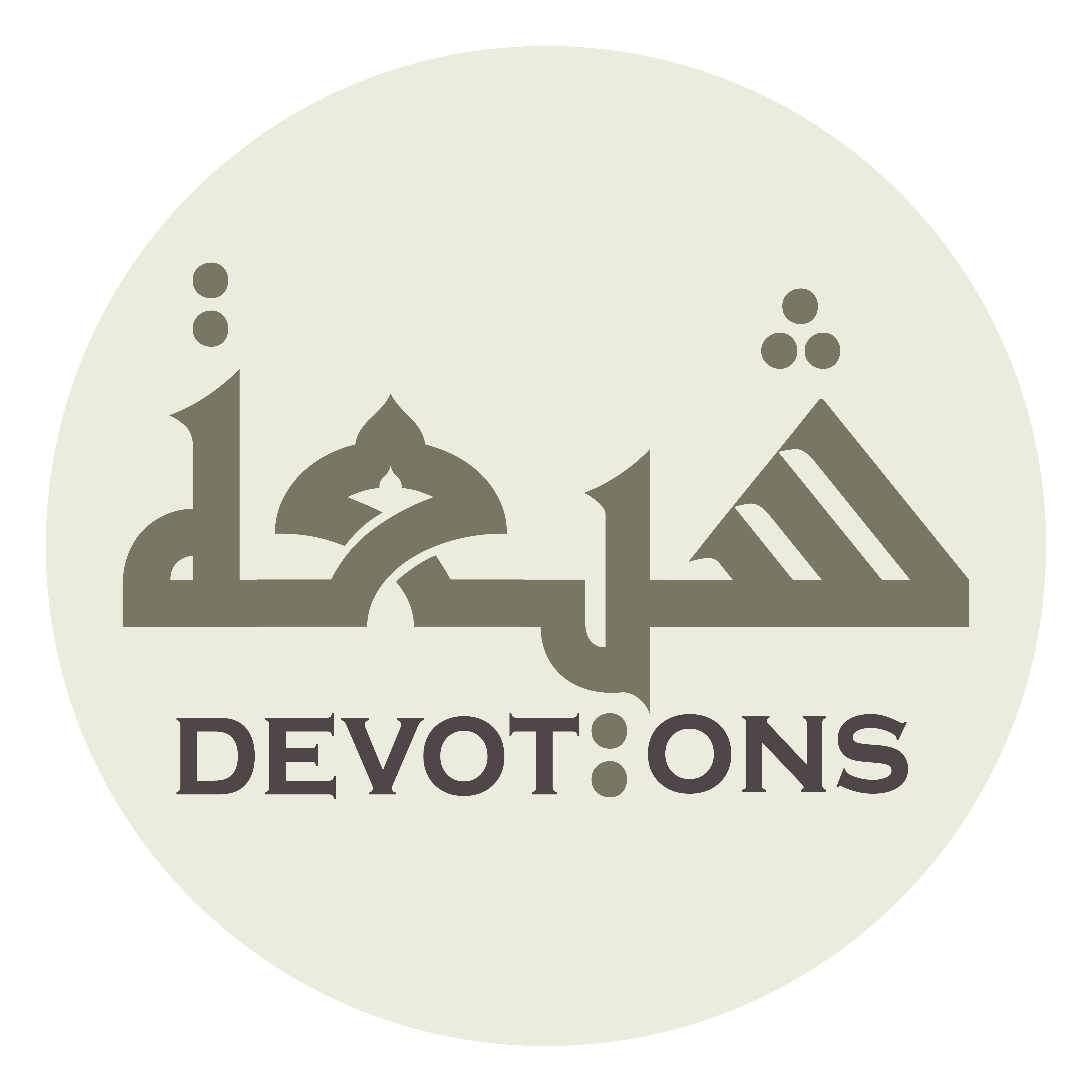 فِيْ قَضَآئِكَ كَانَ مَا حَلَّ بِيْ

fī qaḍā-ika kāna mā ḥalla bī

In Thy decree lay what has settled upon me
Dua 59 - Sahifat Sajjadiyyah
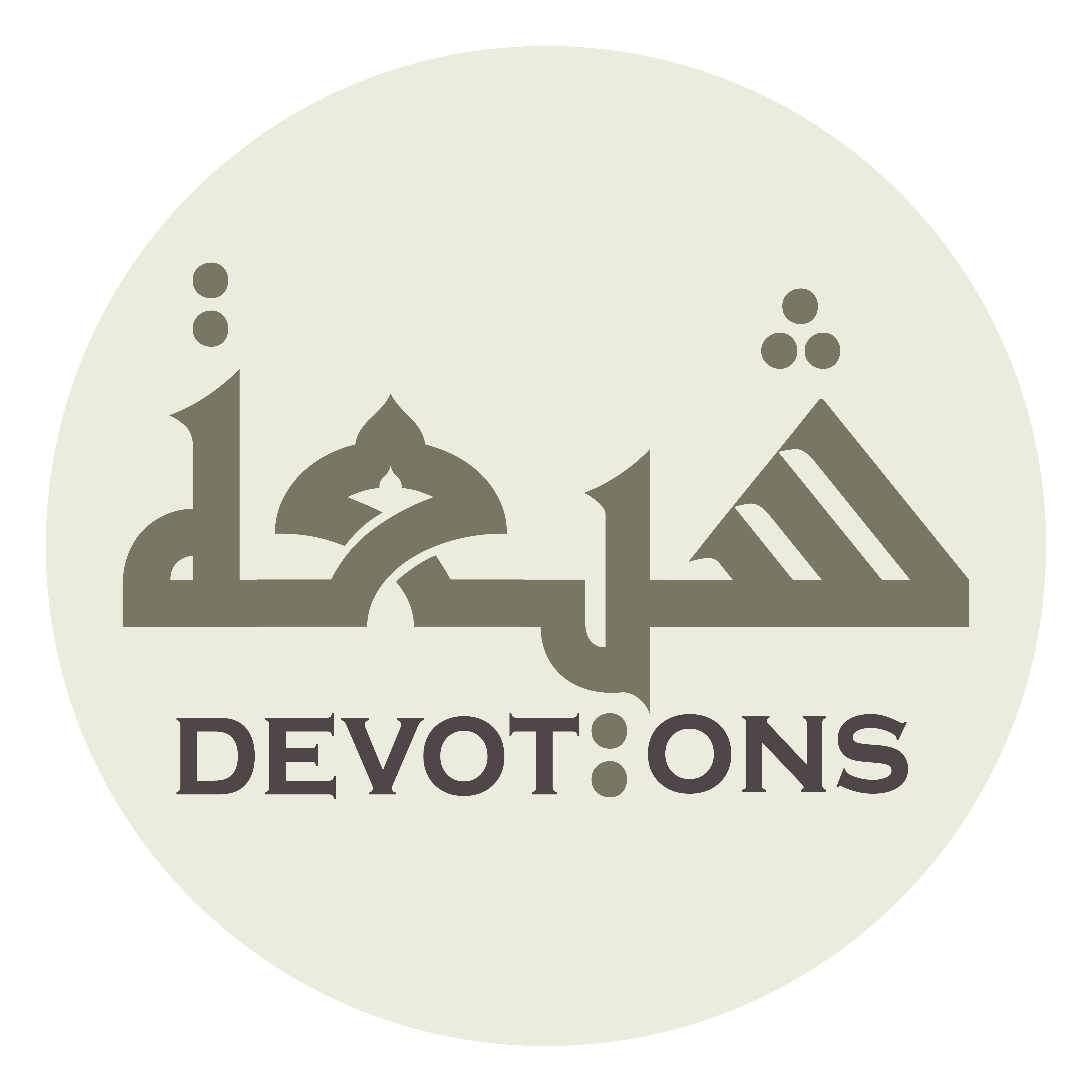 وَ بِعِلْمِكَ مَا صِرْتُ اِلَيْهِ

wa bi`ilmika mā ṣir-tu ilayh

and in Thy knowledge that to which I have come home.
Dua 59 - Sahifat Sajjadiyyah
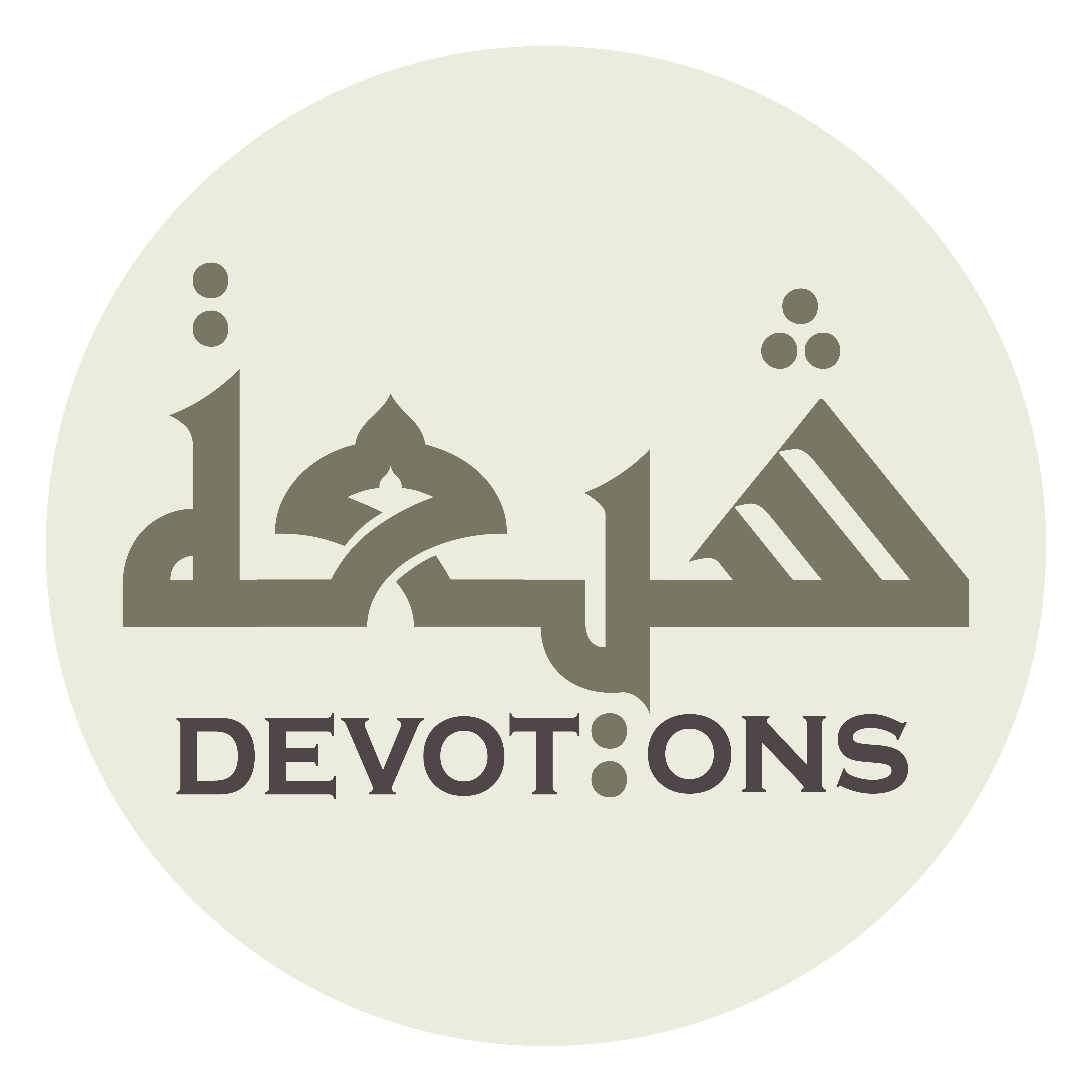 فَاجْعَلْ يَا وَلِيِّيْ وَ سَيِّدِيْ فِيْمَا قَدَّرْتَ وَ قَضَيْتَ عَلَيَّ وَحَتَمْتَ

faj`al yā waliyyī wa sayyidī fīmā qaddar-ta wa qaḍayta `alayya waḥatamt

So, my Patron and Master, place within that which Thou hast ordained, decreed, and made unavoidable for me,
Dua 59 - Sahifat Sajjadiyyah
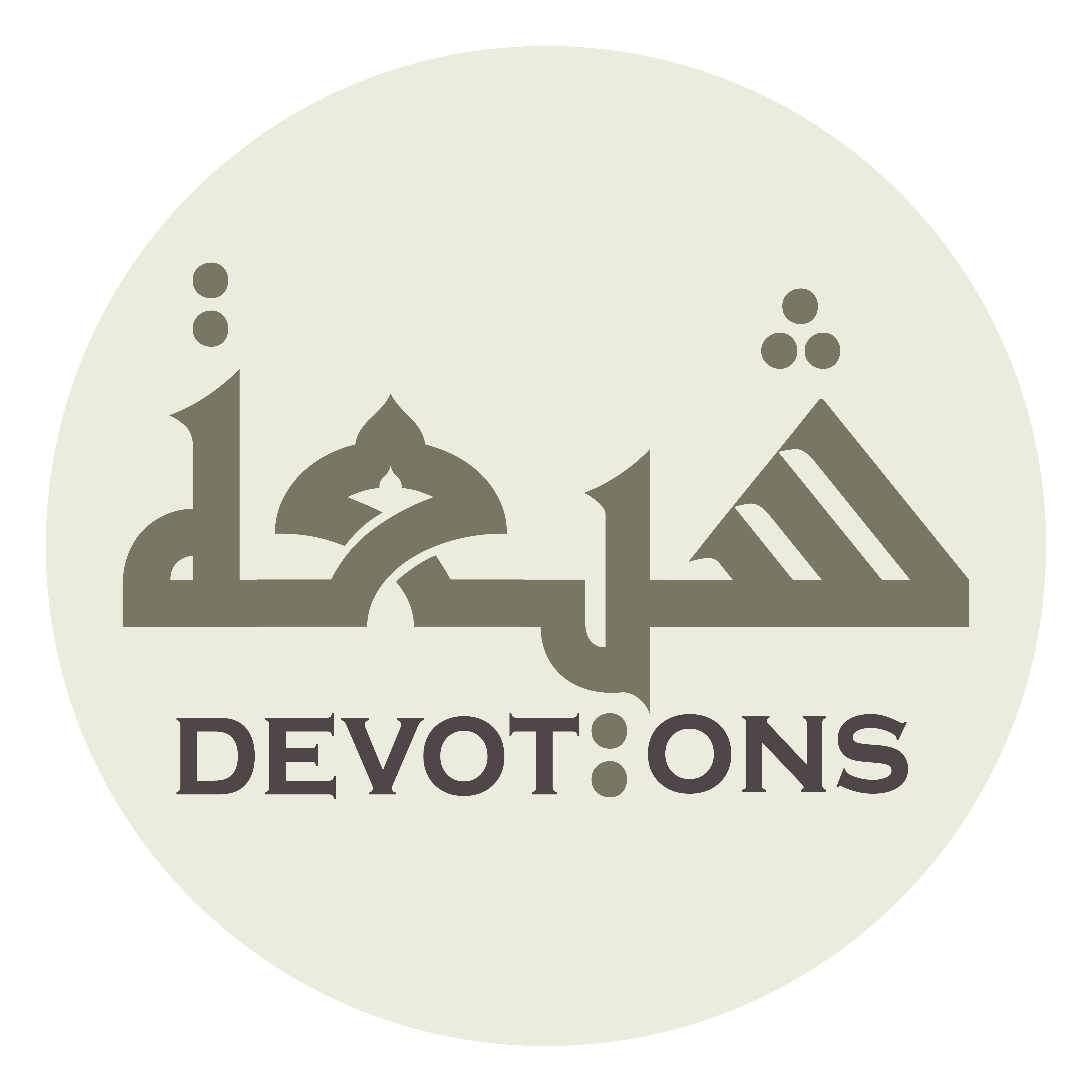 عَافِيَتِيْ وَ مَا فِيْهِ صَلَاحِيْ وَ خَلَاصِيْ مِمَّا اَنَا فِيْهِ

`āfiyatī wa mā fīhi ṣalāḥī wa khalāṣī mimmā ana fīh

my well-being and that wherein lies my soundness and my deliverance from that in which I am!
Dua 59 - Sahifat Sajjadiyyah
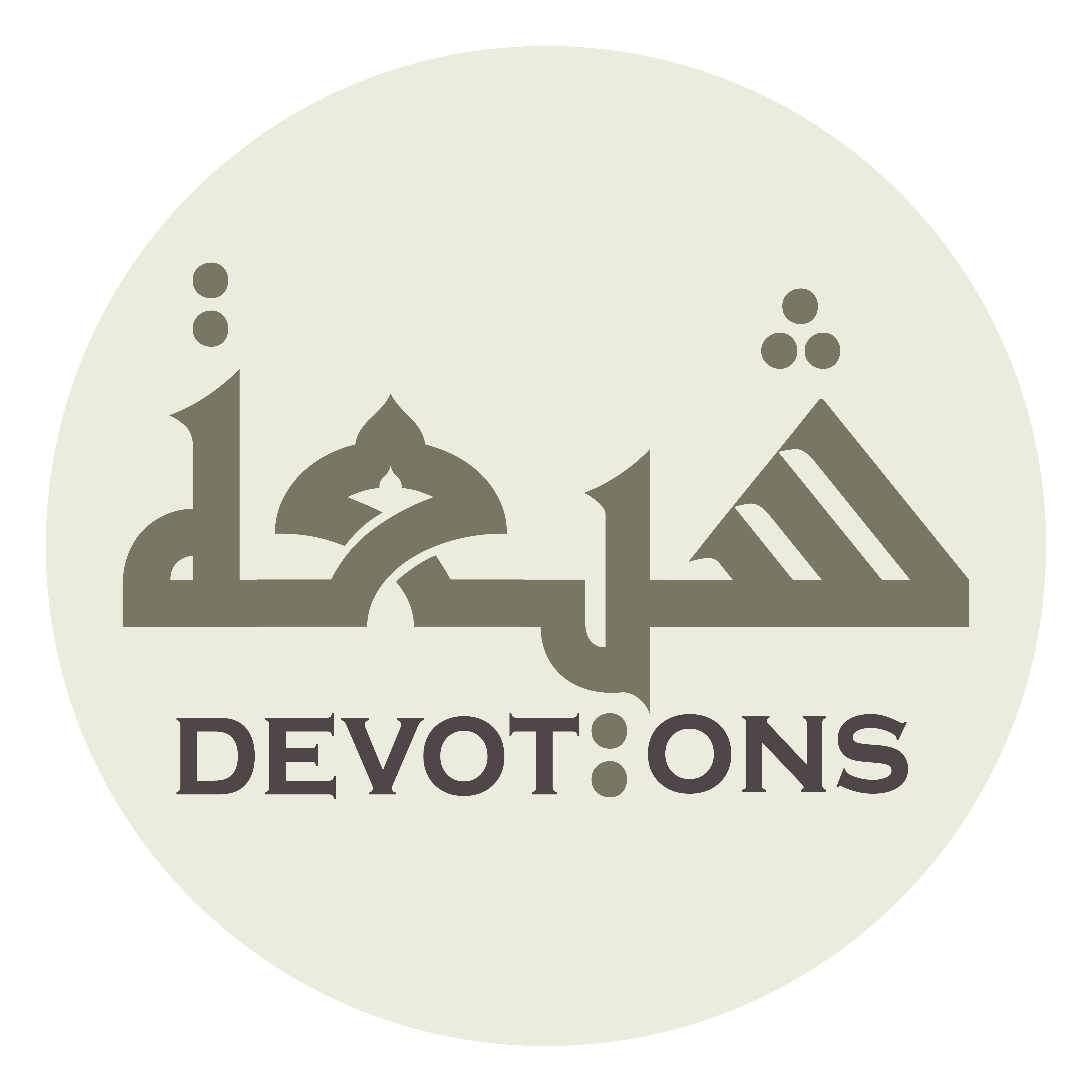 فَإِنِّيْ لَا اَرْجُوْ لِدَفْعِ ذٰلِكَ غَيْرَكَ

fa-innī lā ar-jū lidaf`i dhālika ghayrak

I hope for none to repel this other than Thee,
Dua 59 - Sahifat Sajjadiyyah
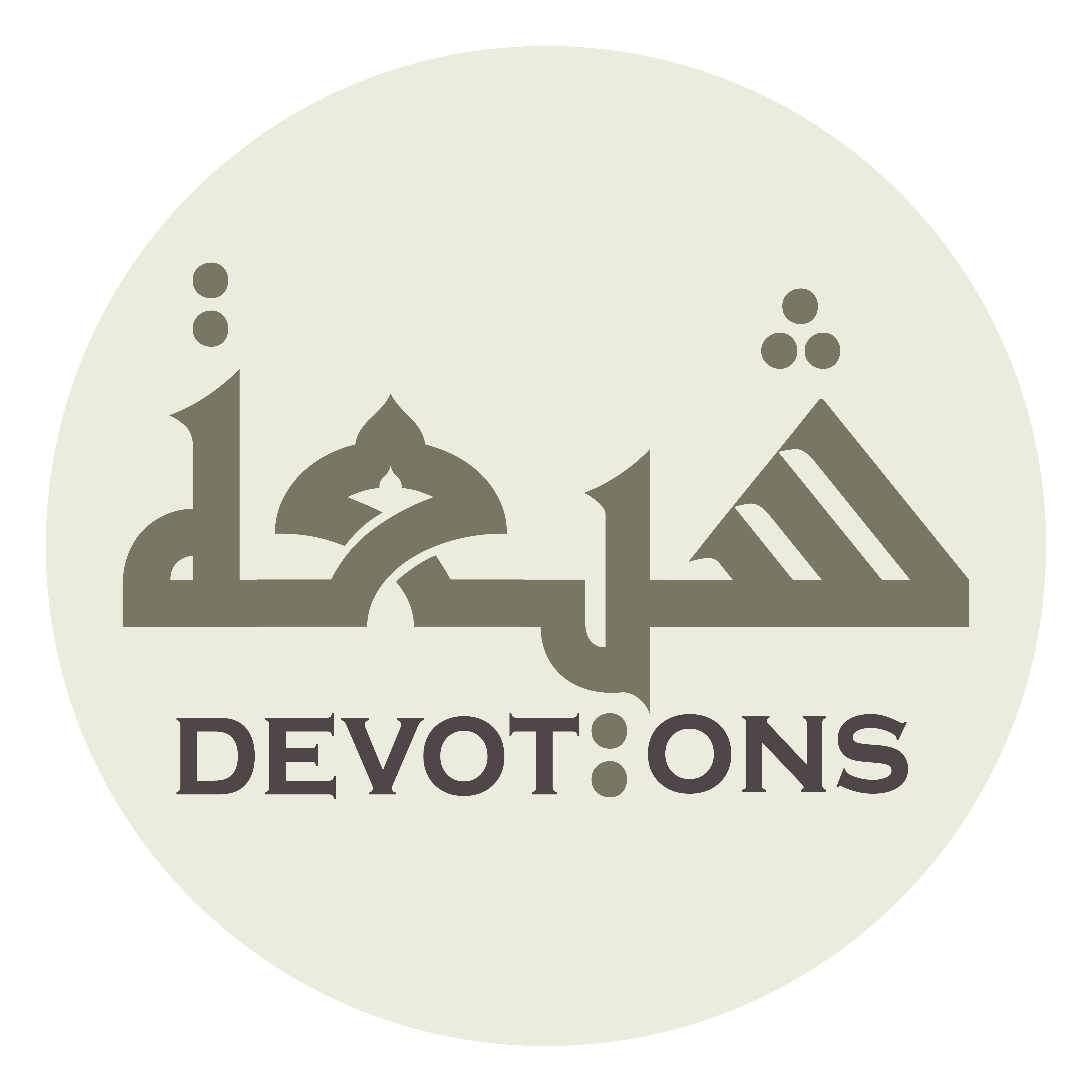 وَلَا أَعْتَمِدُ فِيْهِ اِلَّا عَلَيْكَ

walā a`tamidu fīhi illā `alayk

and I rely in it only upon Thee.
Dua 59 - Sahifat Sajjadiyyah
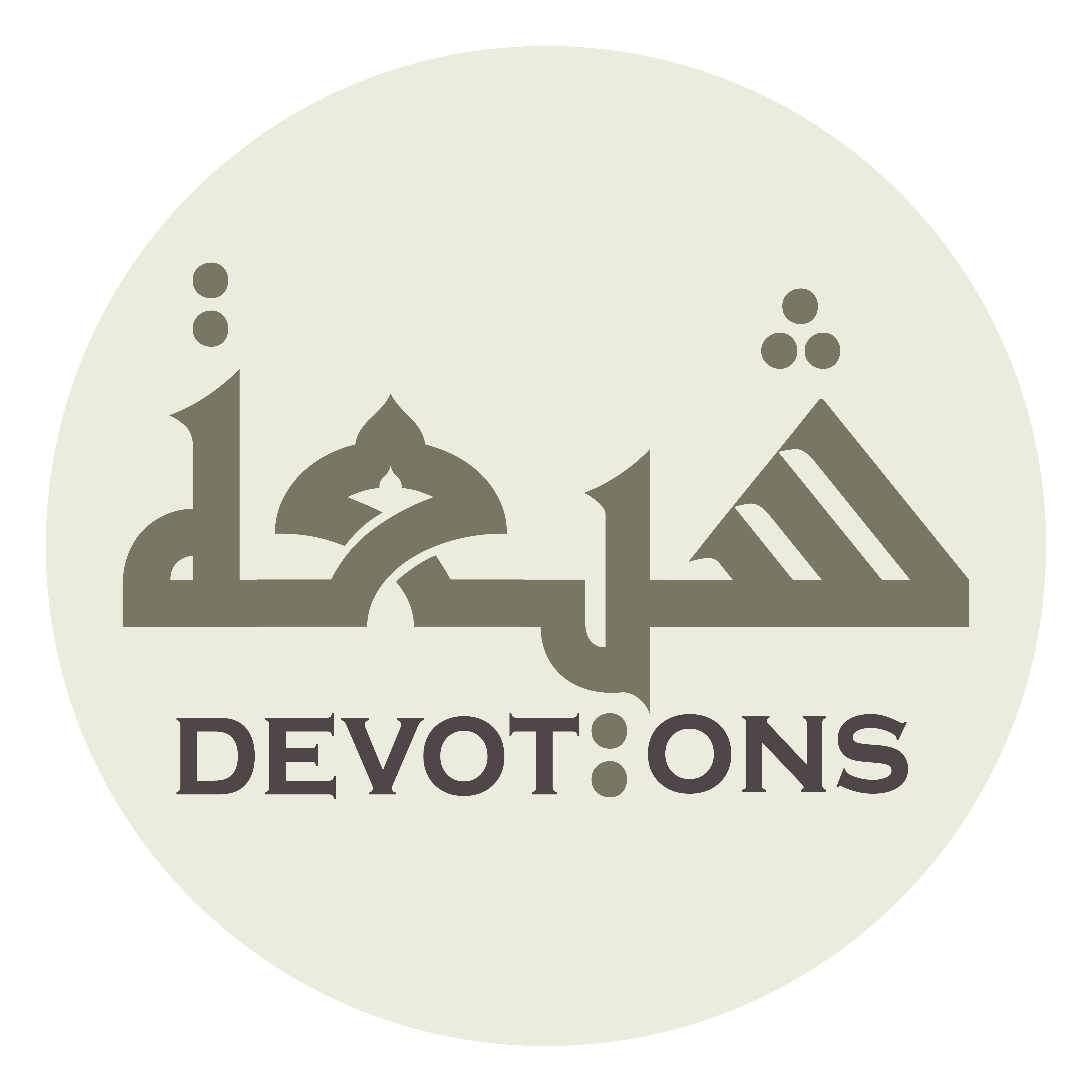 فَكُنْ يَا ذَا الْجَلَالِ وَالْإِكْرَامِ عِنْدَ اَحْسَنِ ظَنِّيْ بِكَ

fakun yā dhal jalāli wal-ikrāmi `inda aḥsani ẓannī bik

O Possessor of majesty and munificence, be with my best opinion of Thee![349]
Dua 59 - Sahifat Sajjadiyyah
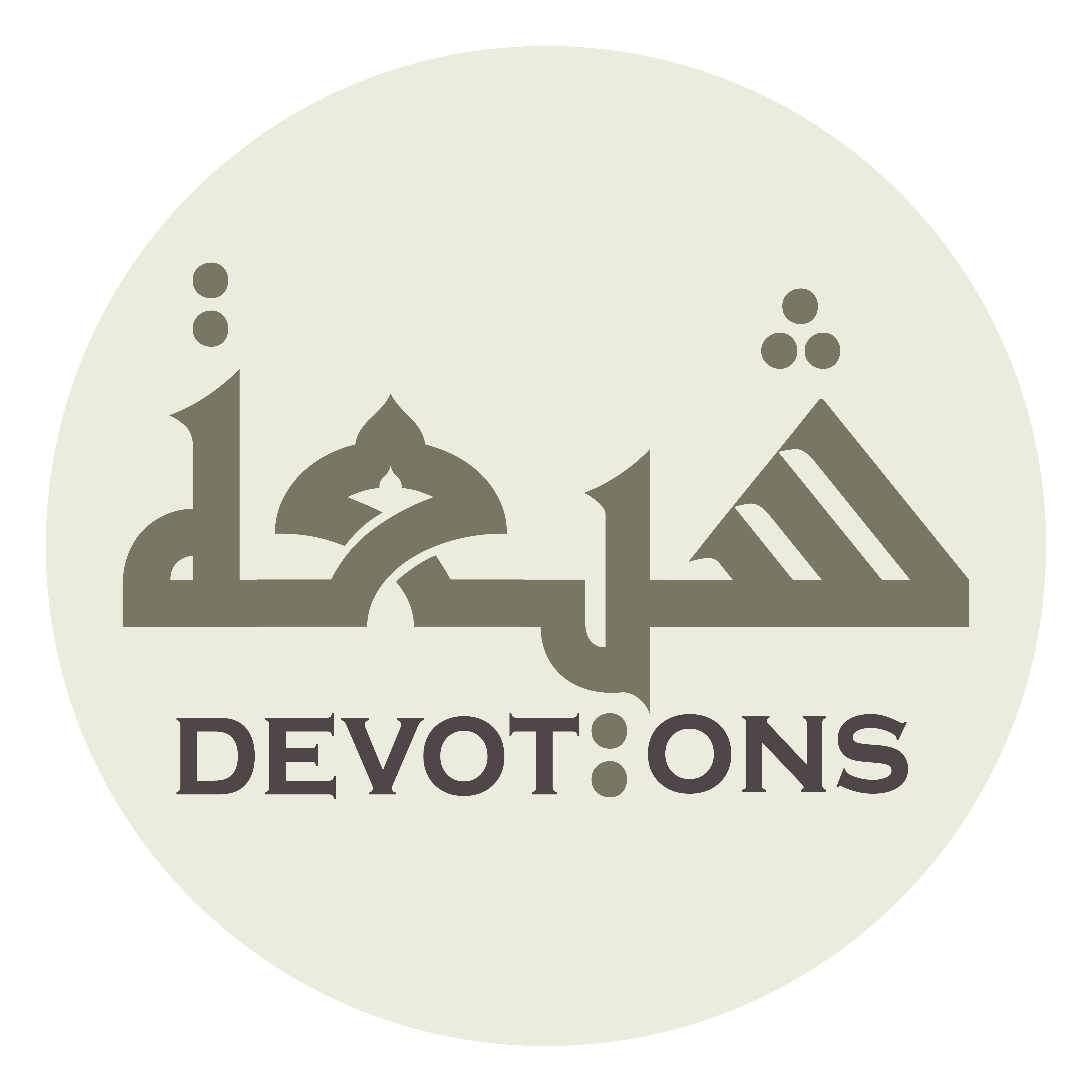 وَ ارْحَمْ ضَعْفِيْ وَقِلَّةَ حِيْلَتِيْ

war-ḥam ḍa`fī waqillata ḥīlatī

Have mercy upon my frailty and the paucity of my stratagems,
Dua 59 - Sahifat Sajjadiyyah
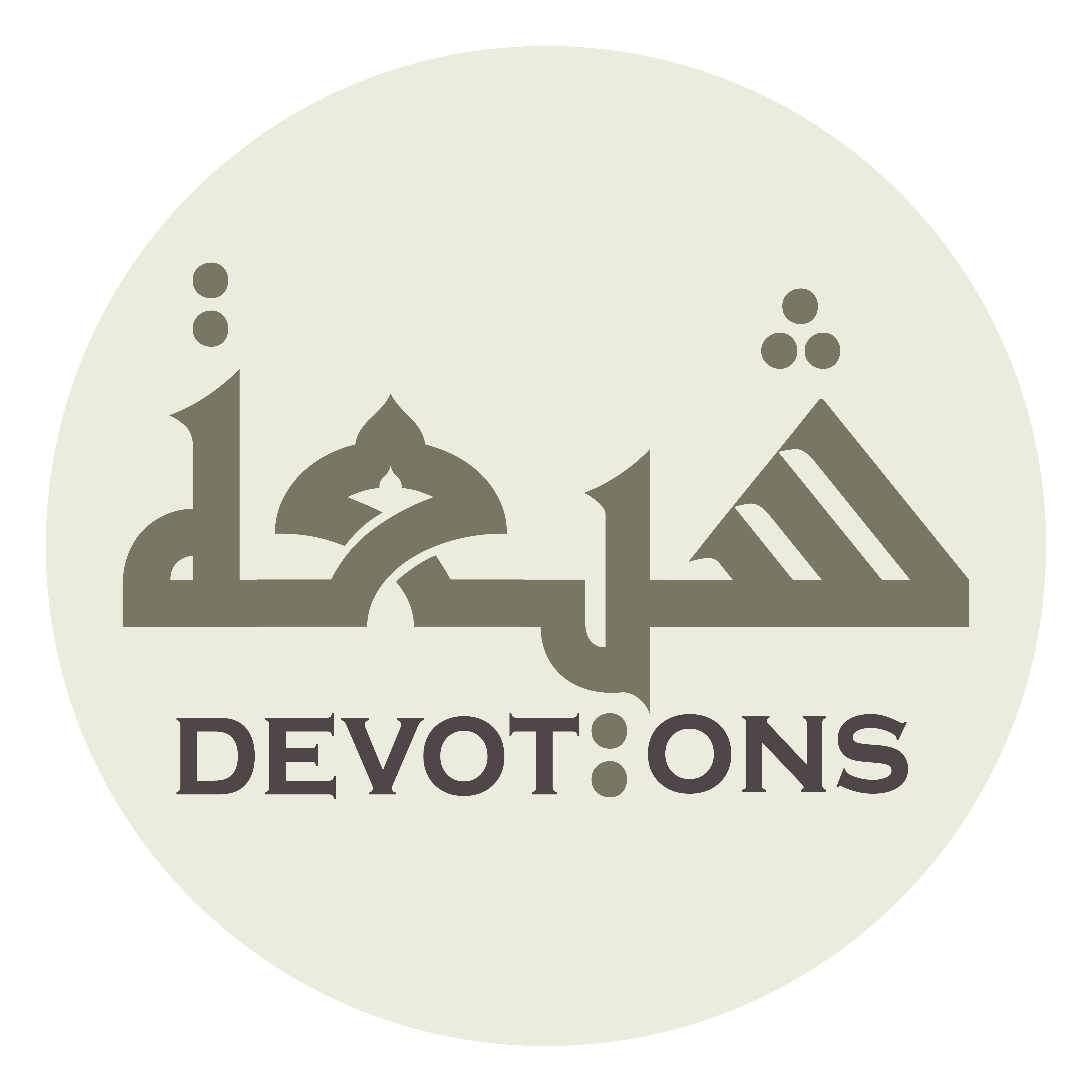 وَ اكْشِفْ كُرْبَتِيْ

wakshif kur-batī

remove my distress,
Dua 59 - Sahifat Sajjadiyyah
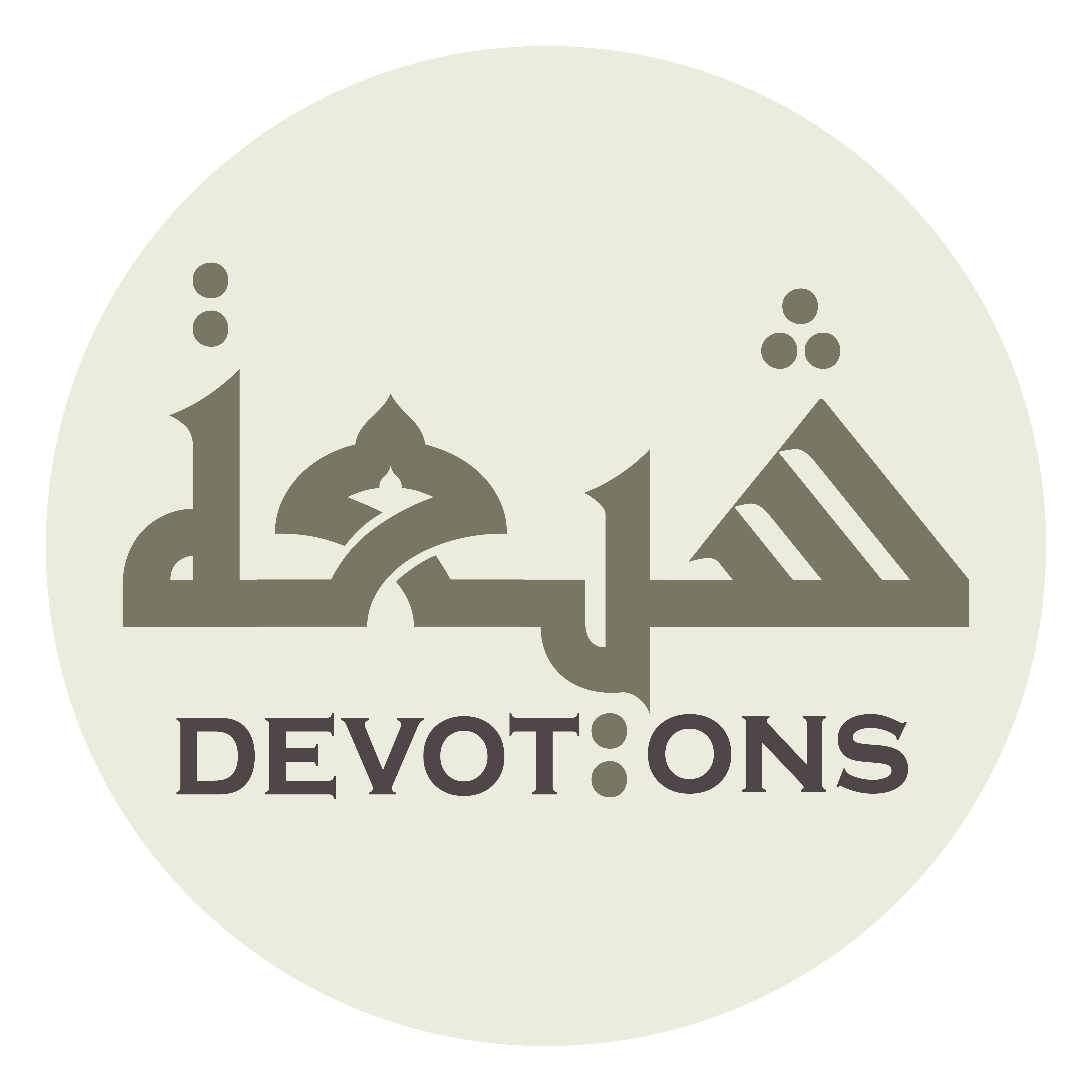 وَ اسْتَجِبْ دَعْوَتِيْ

wastajib da`watī

grant my supplication,
Dua 59 - Sahifat Sajjadiyyah
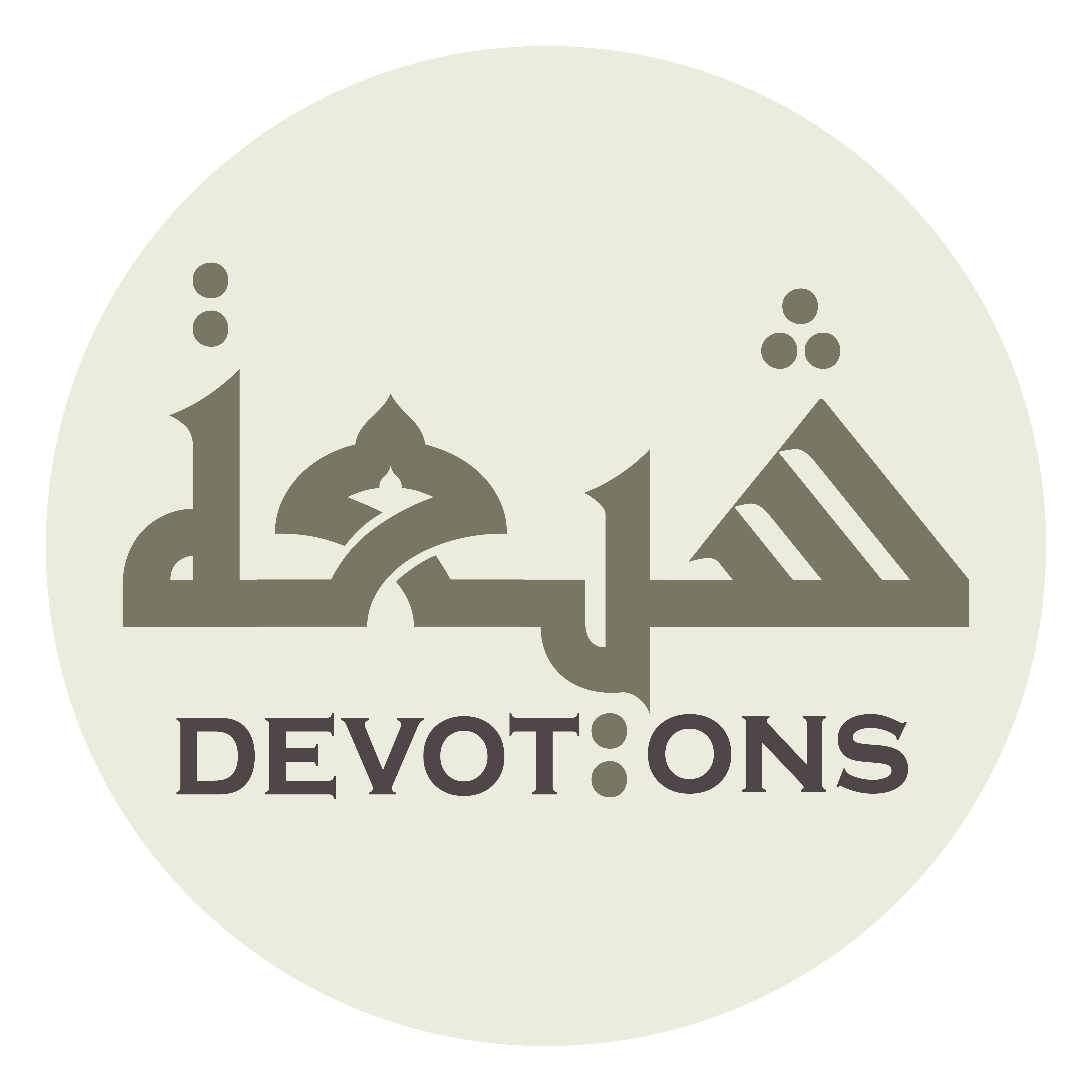 وَ اَقِلْنِيْ عَثْرَتِيْ

wa aqilnī `athratī

ease me from my stumble,
Dua 59 - Sahifat Sajjadiyyah
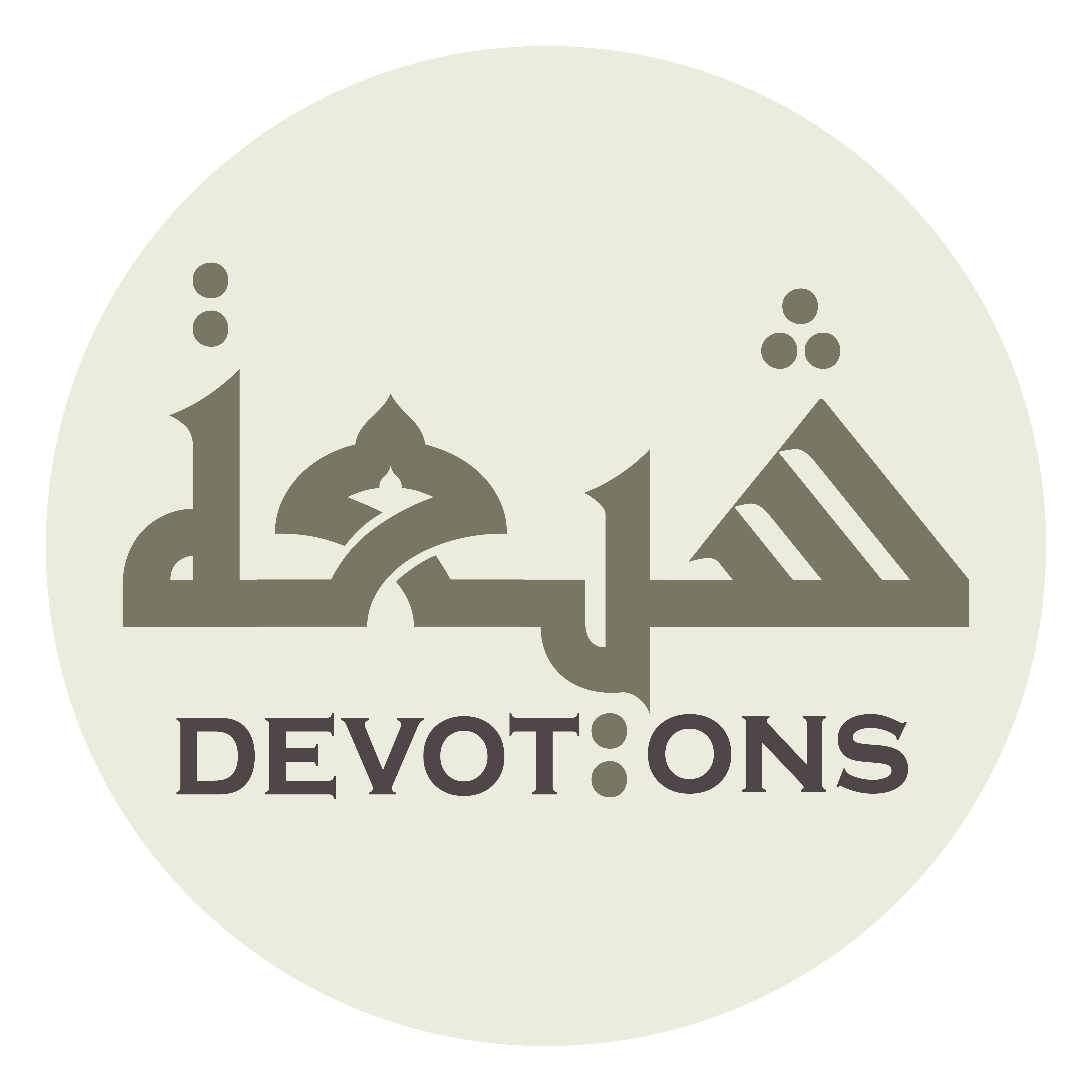 وَ امْنُنْ عَلَيَّ بِذٰلِكَ وَ عَلٰى كُلِّ دَاعٍ لَكَ

wamnun `alayya bidhālika wa `alā kulli dā`in lak

and show kindness to me in that and to everyone who supplicates Thee!
Dua 59 - Sahifat Sajjadiyyah
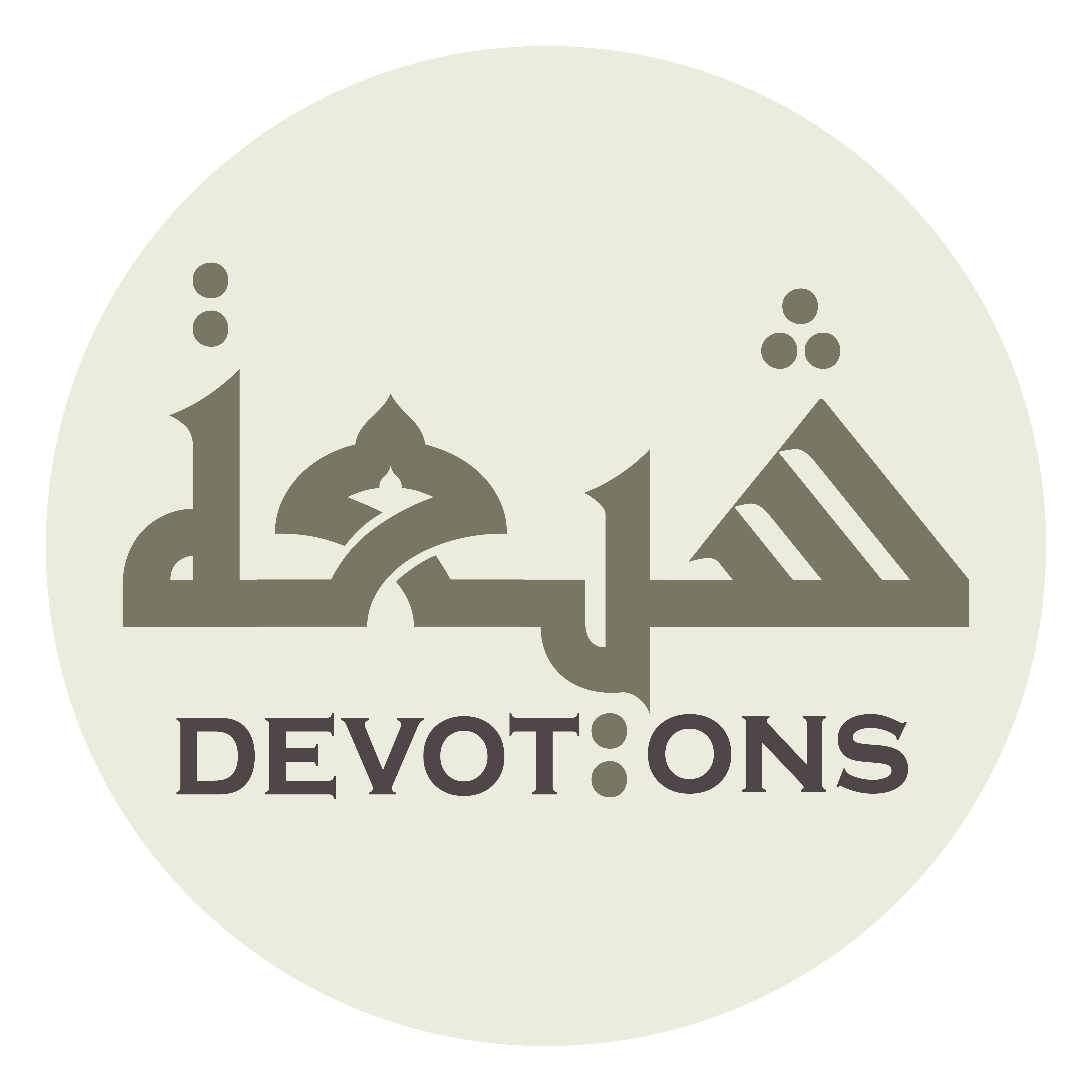 اَمَرْتَنِيْ يَا سَيِّدِيْ بِالدُّعَآءِ وَ تَكَفَّلْتَ بِالْاِجَابَةِ

amar-tanī yā sayyidī biddu`ā-i wa takaffalta bil ijābah

My Master, Thou hast commanded me to supplicate and undertaken to respond,[350]
Dua 59 - Sahifat Sajjadiyyah
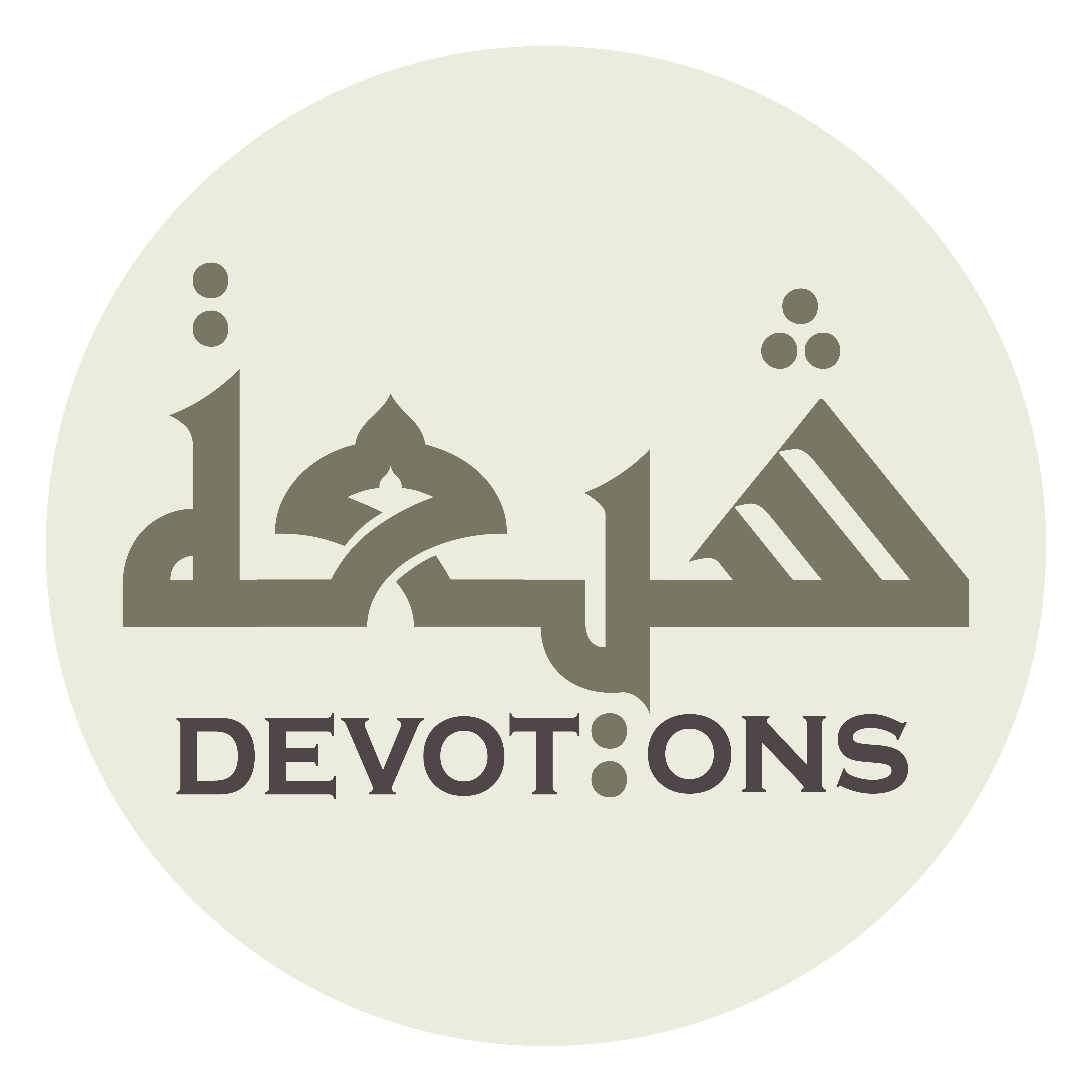 وَوَعْدُكَ الْحَقُّ الَّذِيْ لَا خُلْفَ فِيْهِ وَلَا تَبْدِيْلَ

wawa`dukal ḥaqqul ladhī lā khulfa fīhi walā tabdīl

and Thy promise is the truth in which there is no failing, nor any change.[351]
Dua 59 - Sahifat Sajjadiyyah
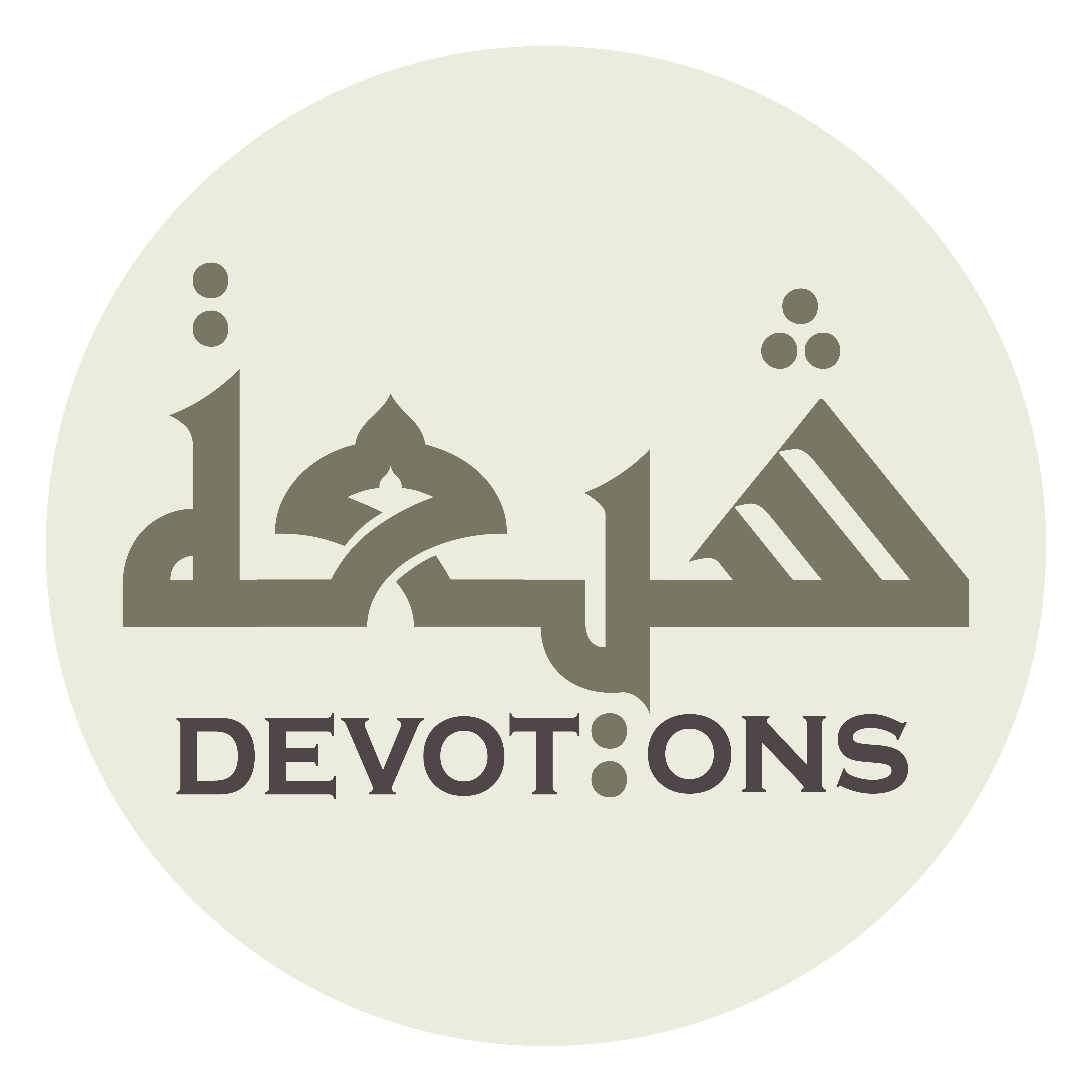 فَصَلِّ عَلٰى مُحَمَّدٍ نَبِيِّكَ وَ عَبْدِكَ

faṣalli `alā muḥammadin nabiyyika wa `abdik

So bless Muhammad, Thy prophet and servant,
Dua 59 - Sahifat Sajjadiyyah
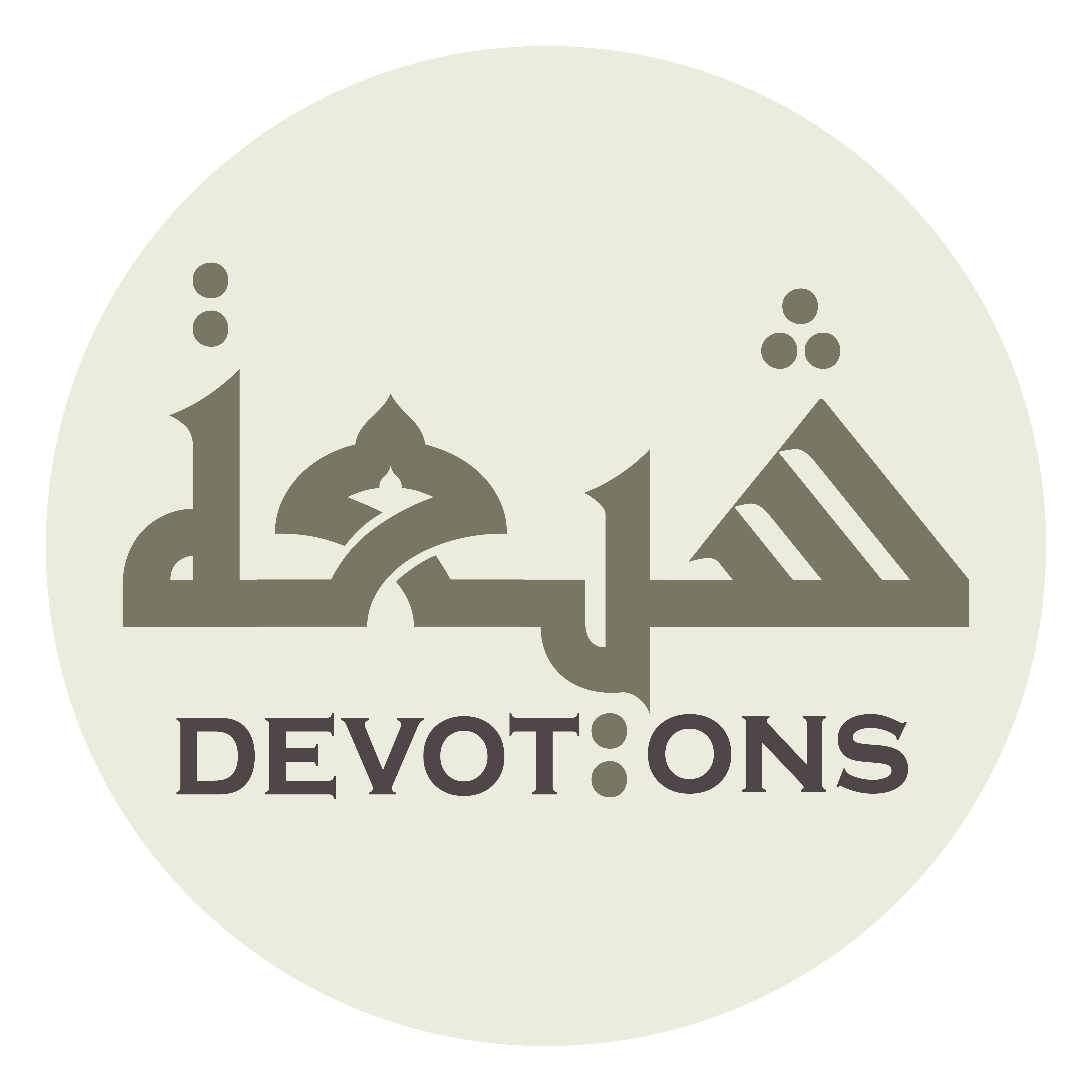 وَعَلَى الطَّاهِرِيْنَ مِنْ اَهْلِ بَيْتِهِ

wa`alaṭ ṭāhirīna min ahli baytih

and the pure, the Folk of his House,
Dua 59 - Sahifat Sajjadiyyah
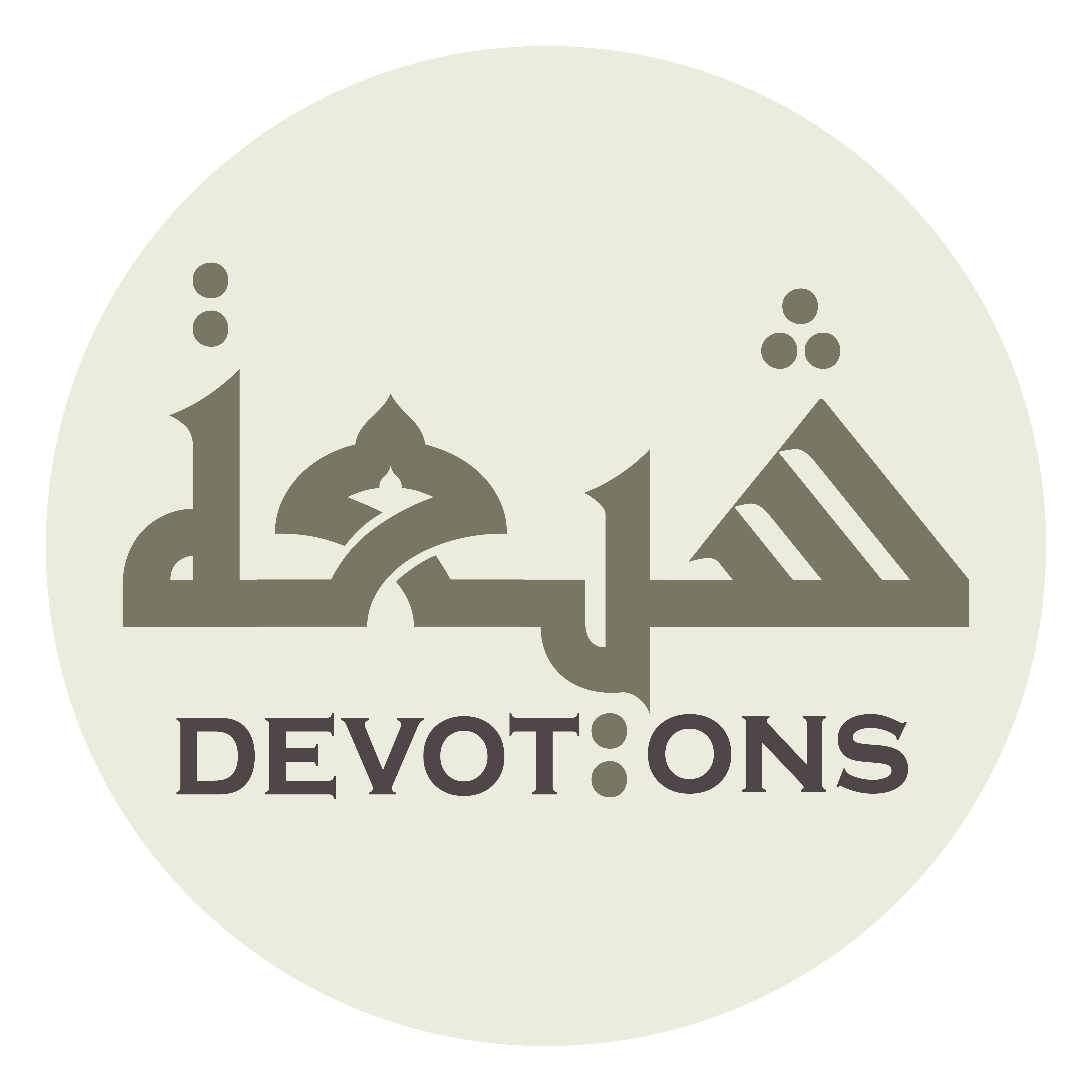 وَ اَغِثْنِيْ فَإِنَّكَ

wa aghithnī fa-innak

and help me, surely Thou art
Dua 59 - Sahifat Sajjadiyyah
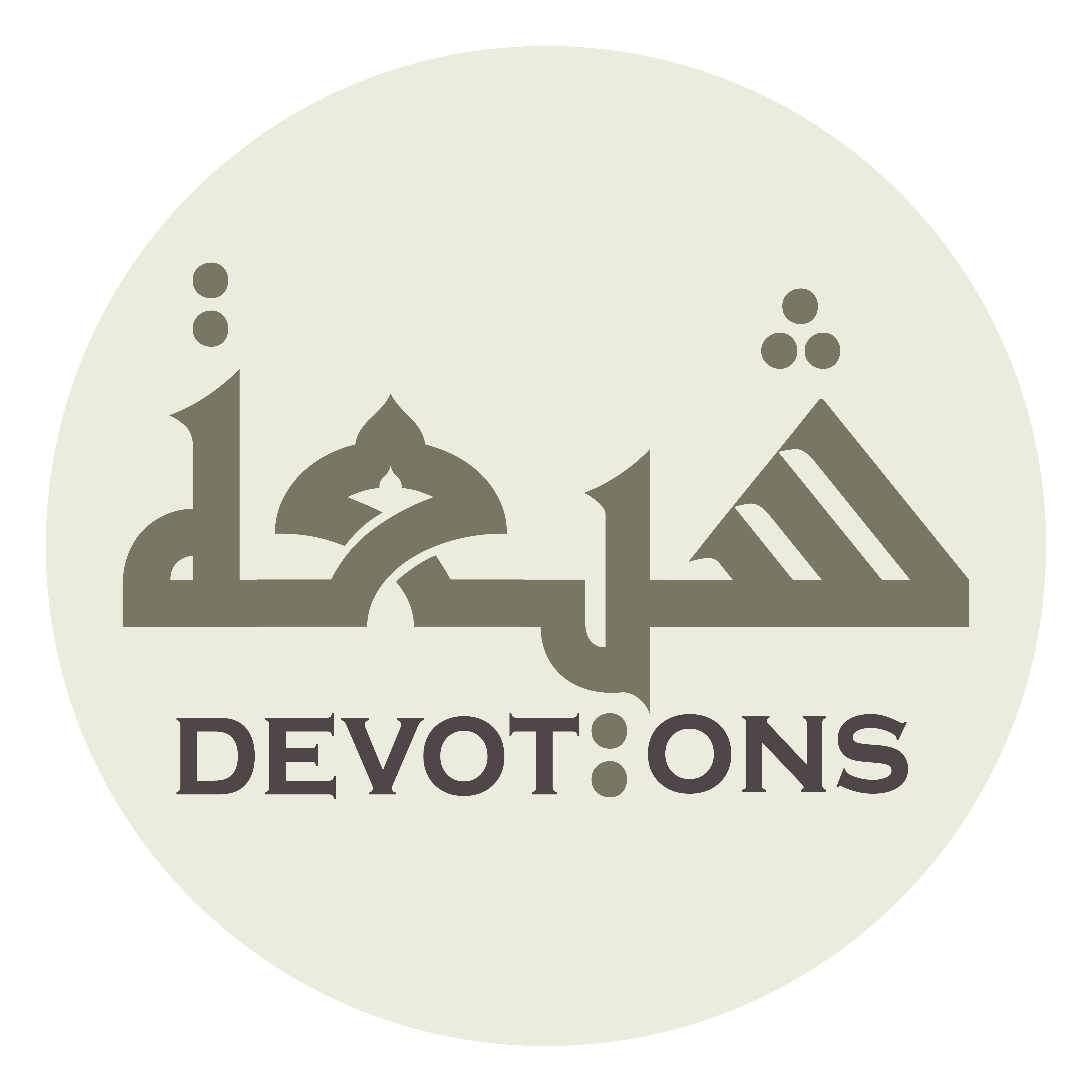 غِيَاثُ مَنْ لَا غِيَاثَ لَهُ

ghiyāthu man lā ghiyātha lah

the help of him who has no help
Dua 59 - Sahifat Sajjadiyyah
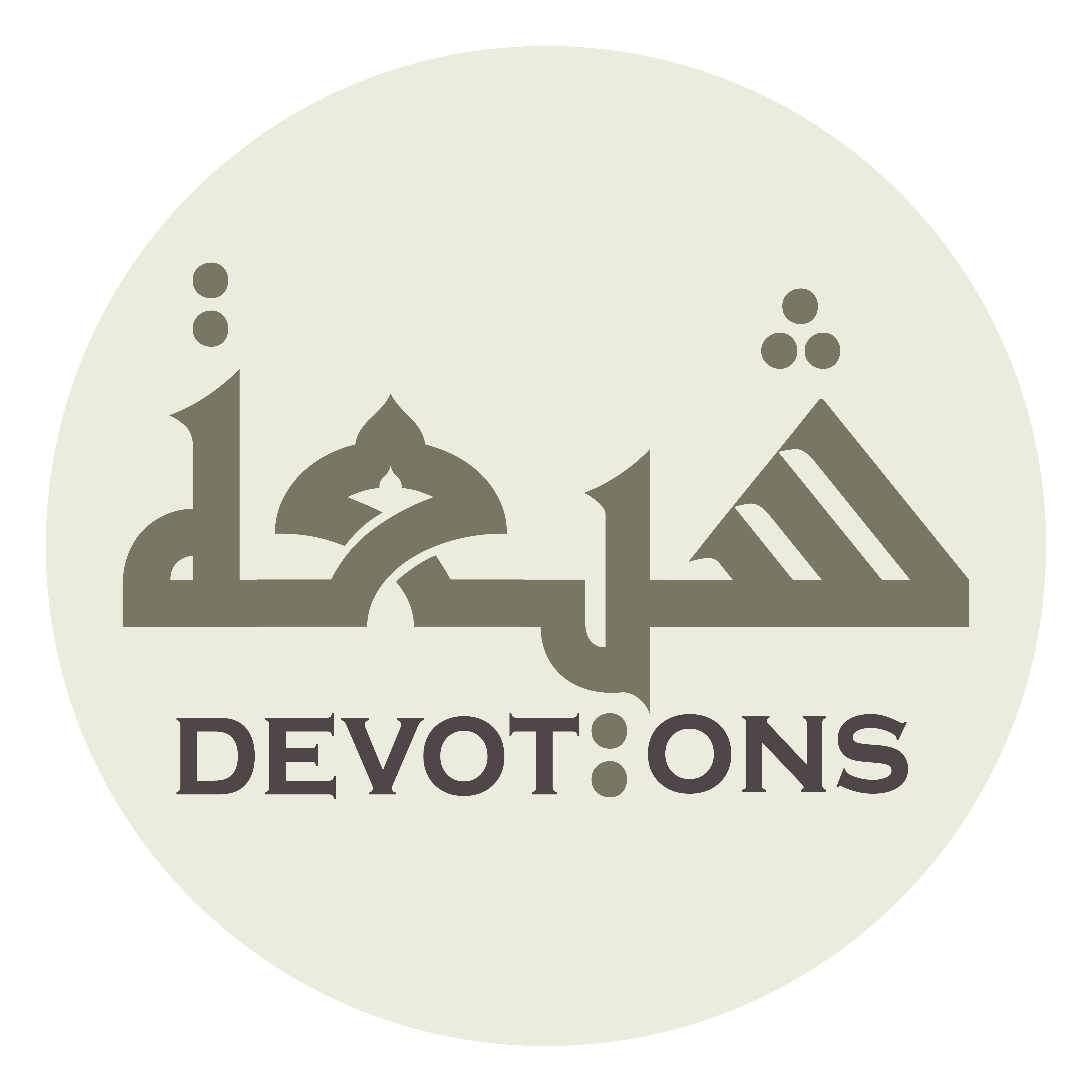 وَحِرْزُ مَنْ لَا حِرْزَ لَهُ

waḥir-zu man lā ḥir-za lah

and the stronghold of him who has no stronghold,
Dua 59 - Sahifat Sajjadiyyah
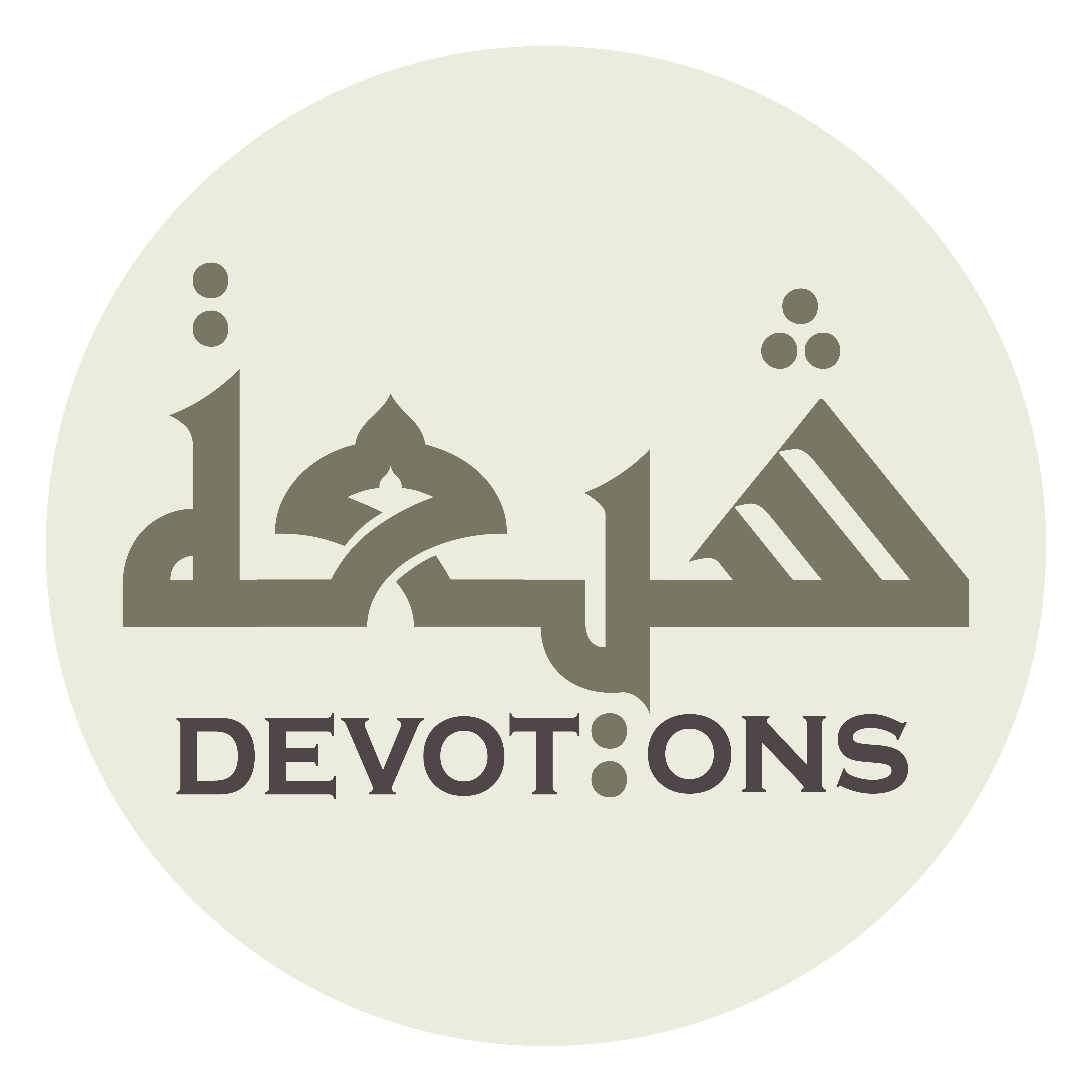 وَ اَنَا الْمُضْطَرُّ الَّذِيْ اَوْجَبْتَ

wa anal muḍṭarrul ladhī awjabt

while I am the distressed
Dua 59 - Sahifat Sajjadiyyah
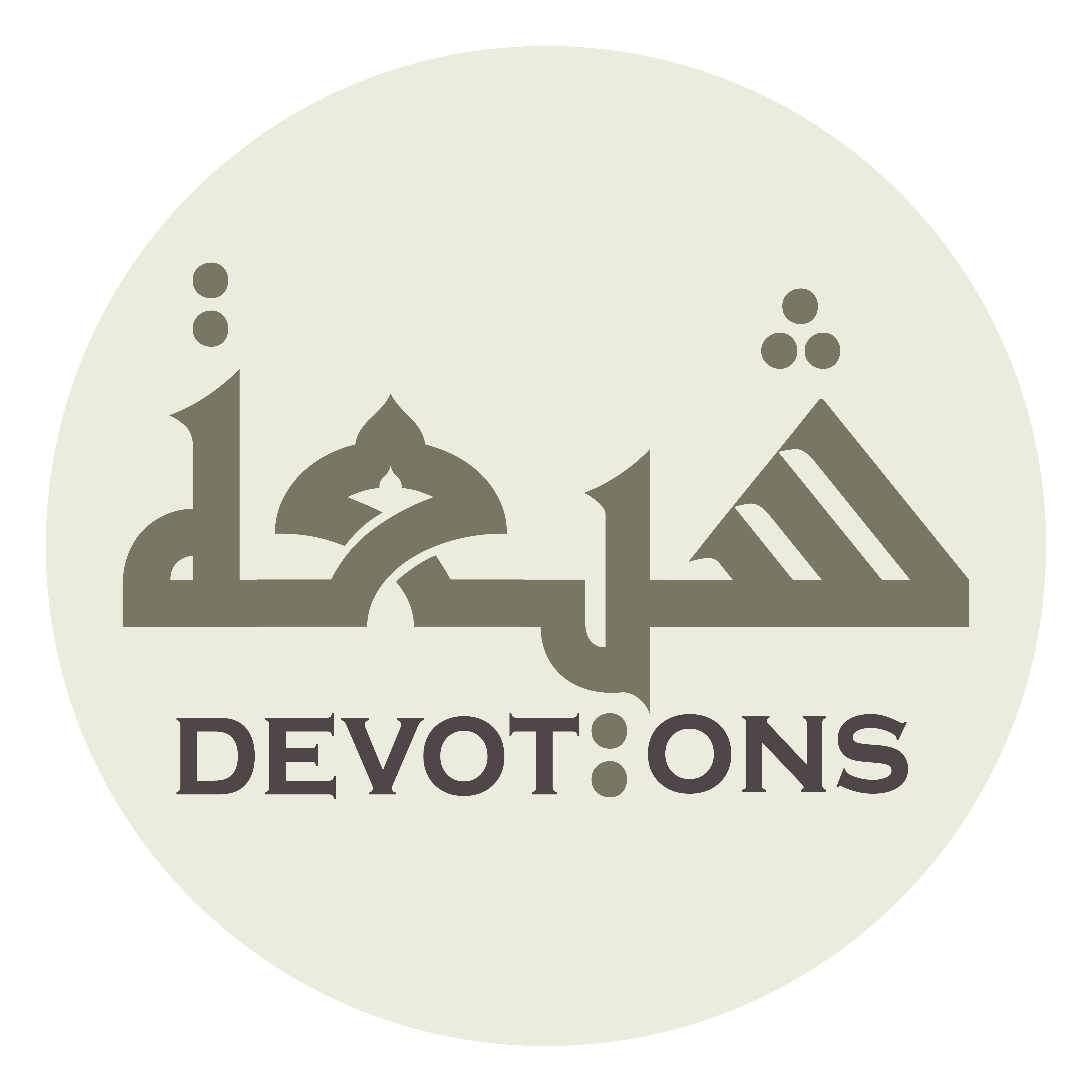 اِجَابَتَهُ وَكَشْفَ مَا بِهِ مِنَ السُّوْ ءِ

ijābatahu wakashfa mā bihi minas sū

the response to whom and the removal of evil from whom Thou hast made obligatory![352]
Dua 59 - Sahifat Sajjadiyyah
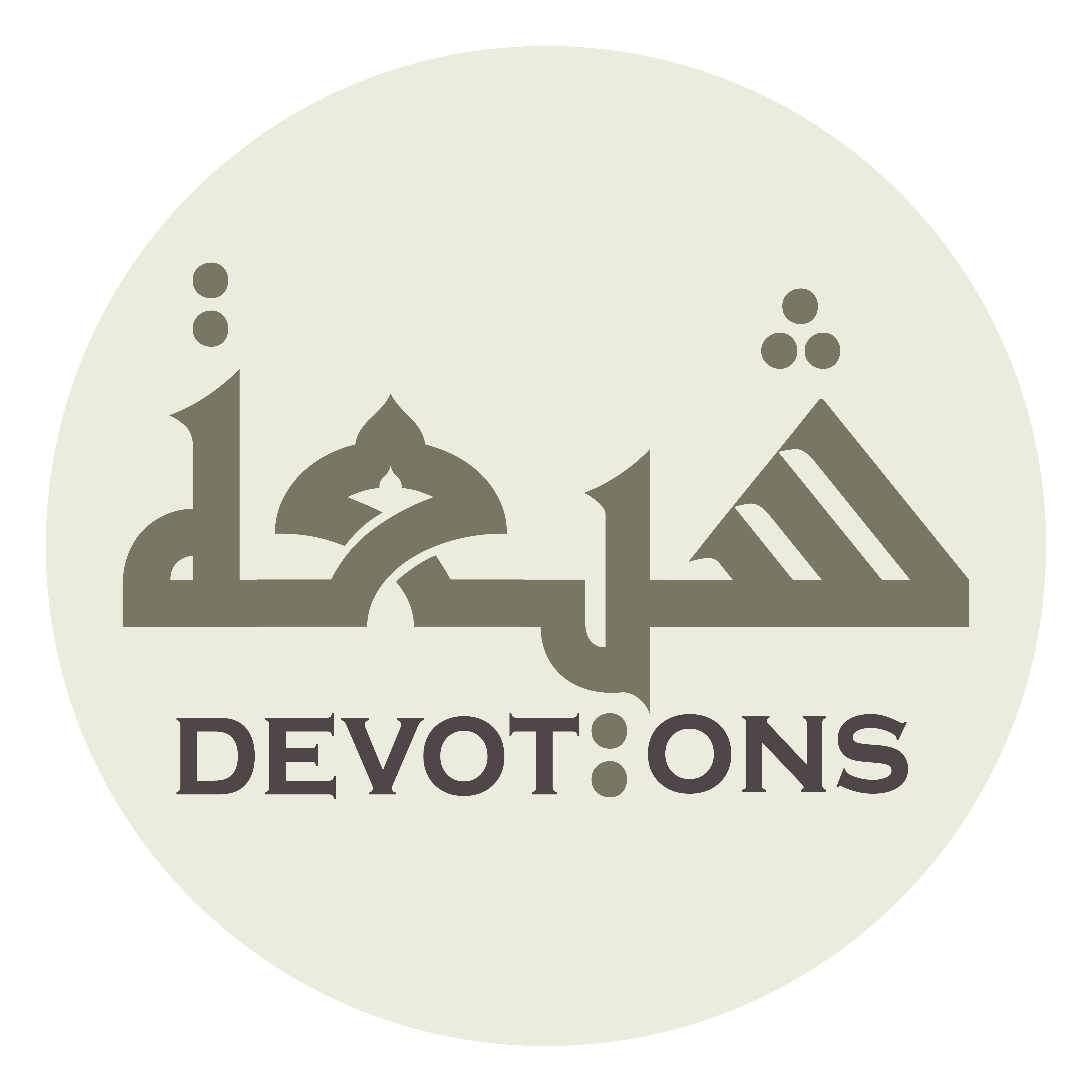 فَاَجِبْنِيْ وَاكْشِفْ هَمِّيْ

fa-ajibnī wakshif hammī

So respond to me, remove my concern,
Dua 59 - Sahifat Sajjadiyyah
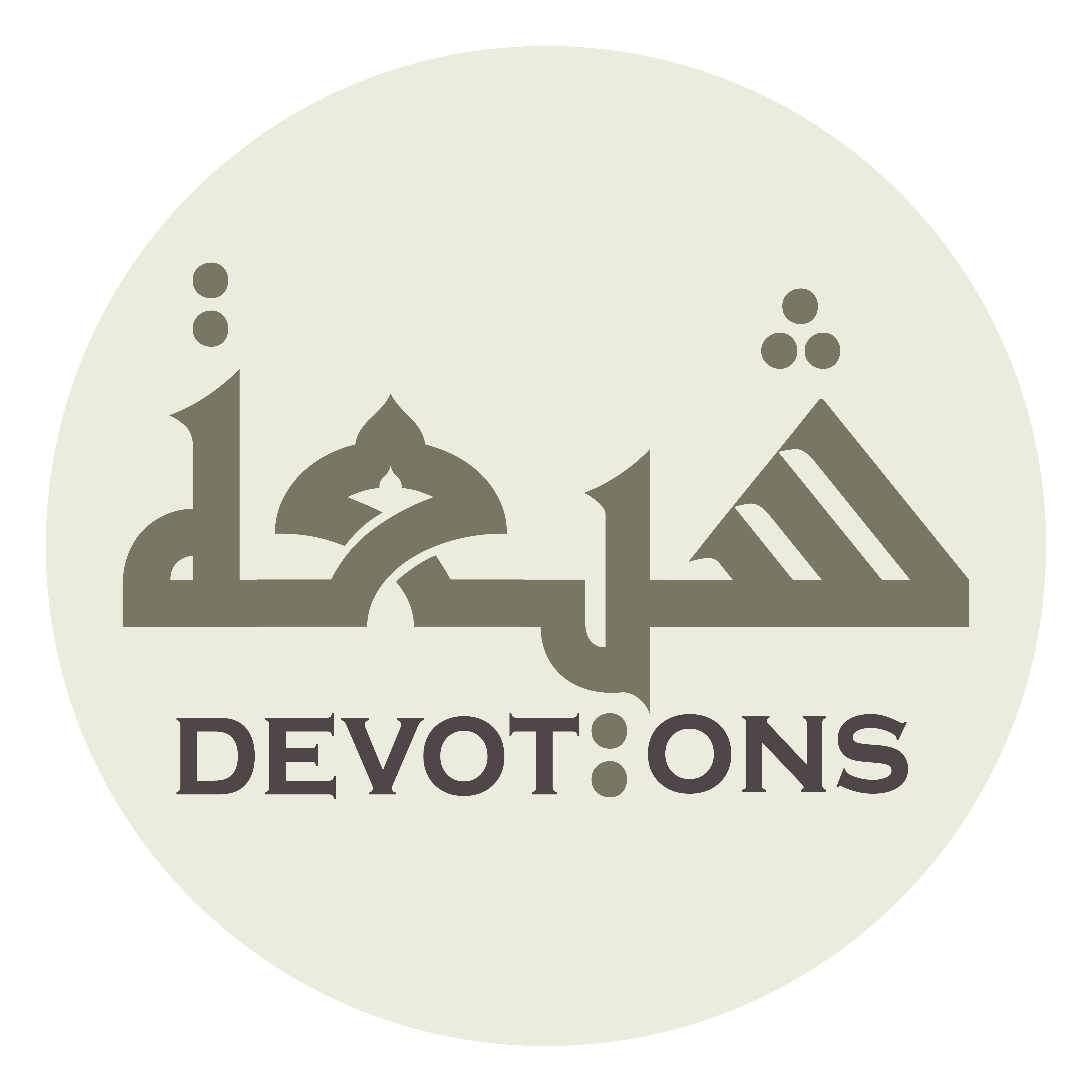 وَفَرِّجْ غَمِّيْ

wafarrij ghammī

relieve my gloom,
Dua 59 - Sahifat Sajjadiyyah
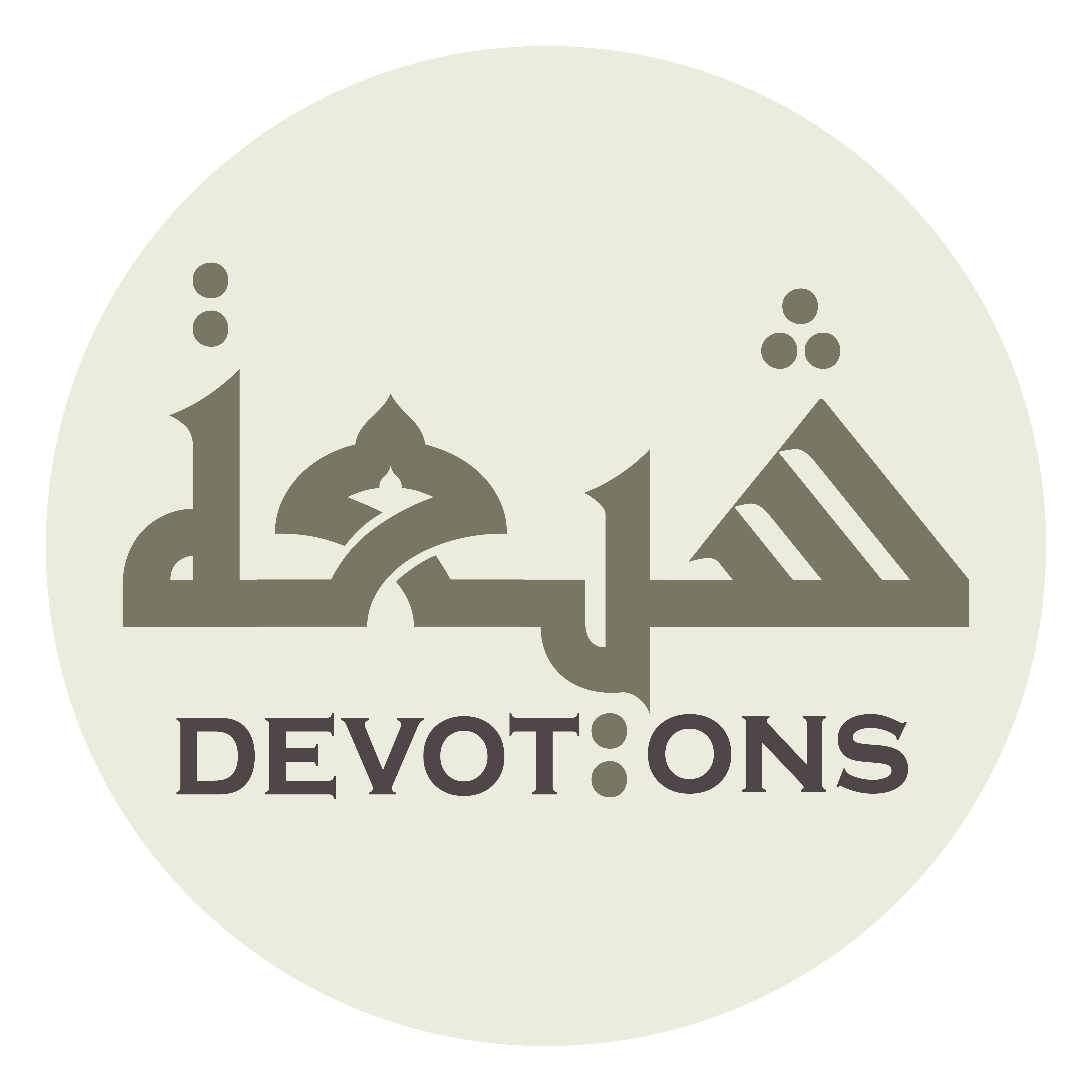 وَ اَعِدْ حَالِيْ اِلٰى اَحْسَنِ مَا كَانَتْ عَلَيْهِ

wa a`id ḥālī ilā aḥsani mā kānat `alayh

return my state to the best it has been,
Dua 59 - Sahifat Sajjadiyyah
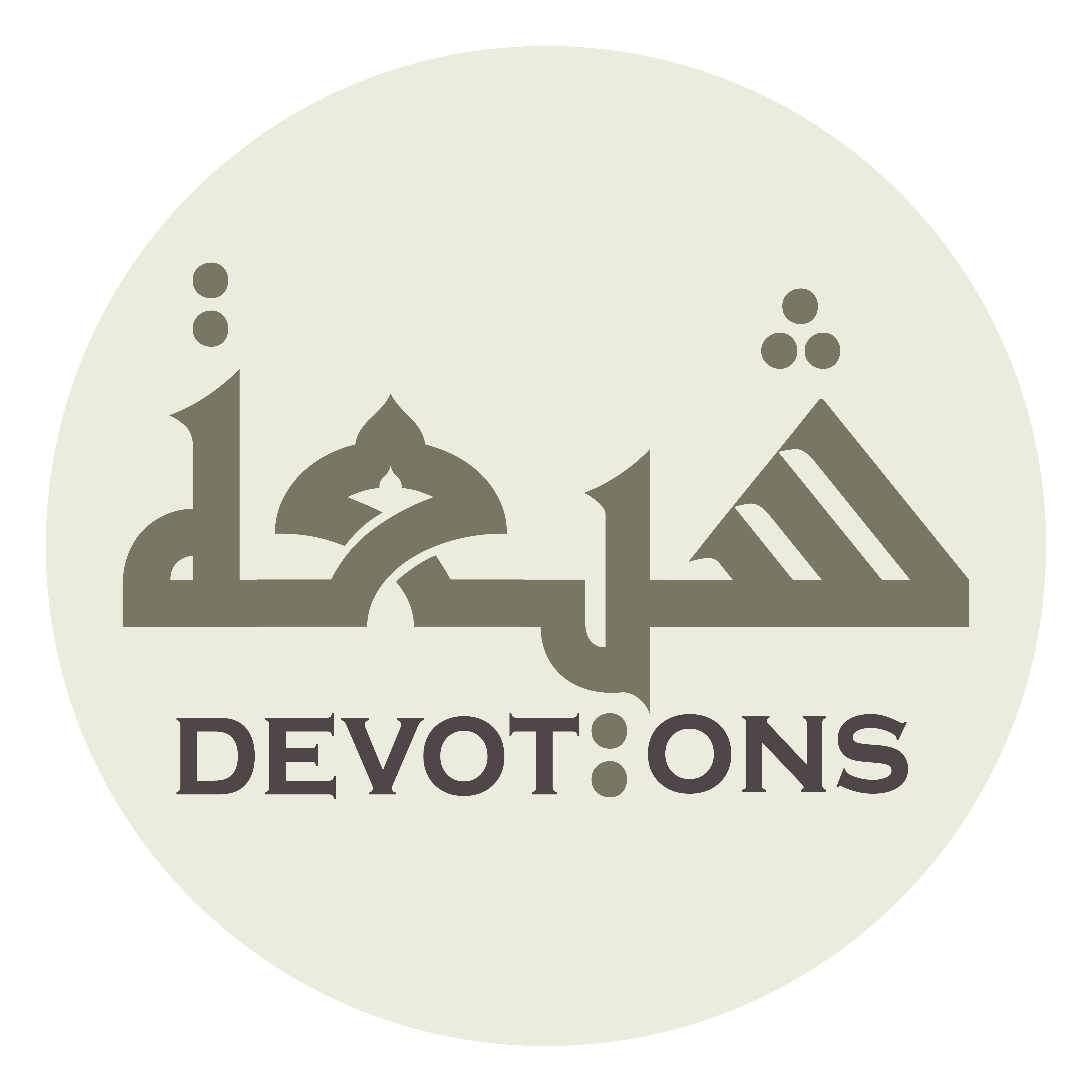 وَ لَا تُجَازِنِيْ بِالْاِسْتِحْقَاقِ وَ لٰكِنْ بِرَحْمَتِكَ الَّتِيْ وَسِعَتْ كُلَّ شَيْء

wa lā tujāzinī bil istiḥqāqi wa lākin biraḥmatikal latī wasi`at kulla shay

and repay me not according to what I deserve, but according to Thy mercy which embracest all things,[353]
Dua 59 - Sahifat Sajjadiyyah
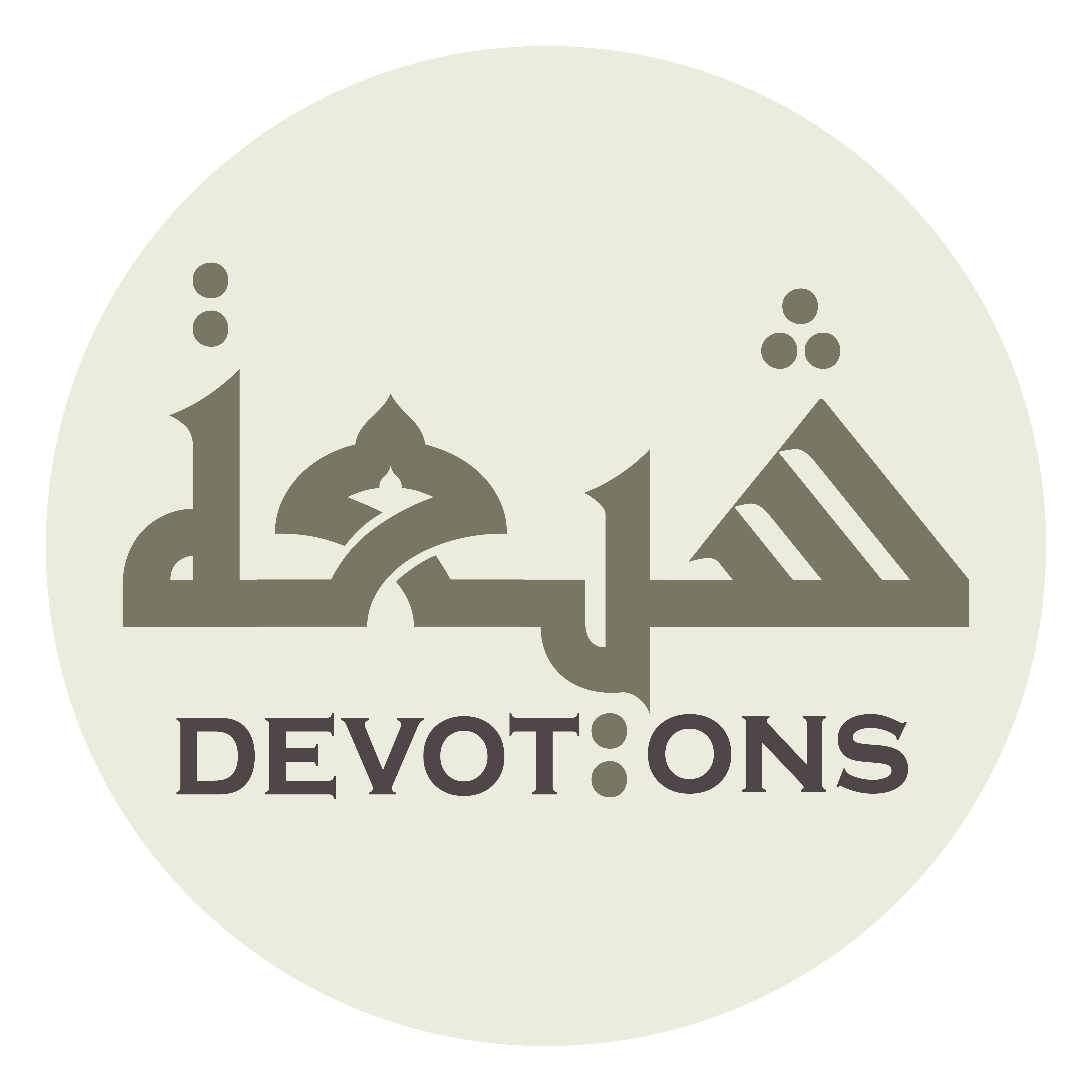 يَا ذَا الْجَلَالِ وَ الْاِكْرَامِ

yā dhal jalāli wal ikrām

O Possessor of majesty and munificence!
Dua 59 - Sahifat Sajjadiyyah
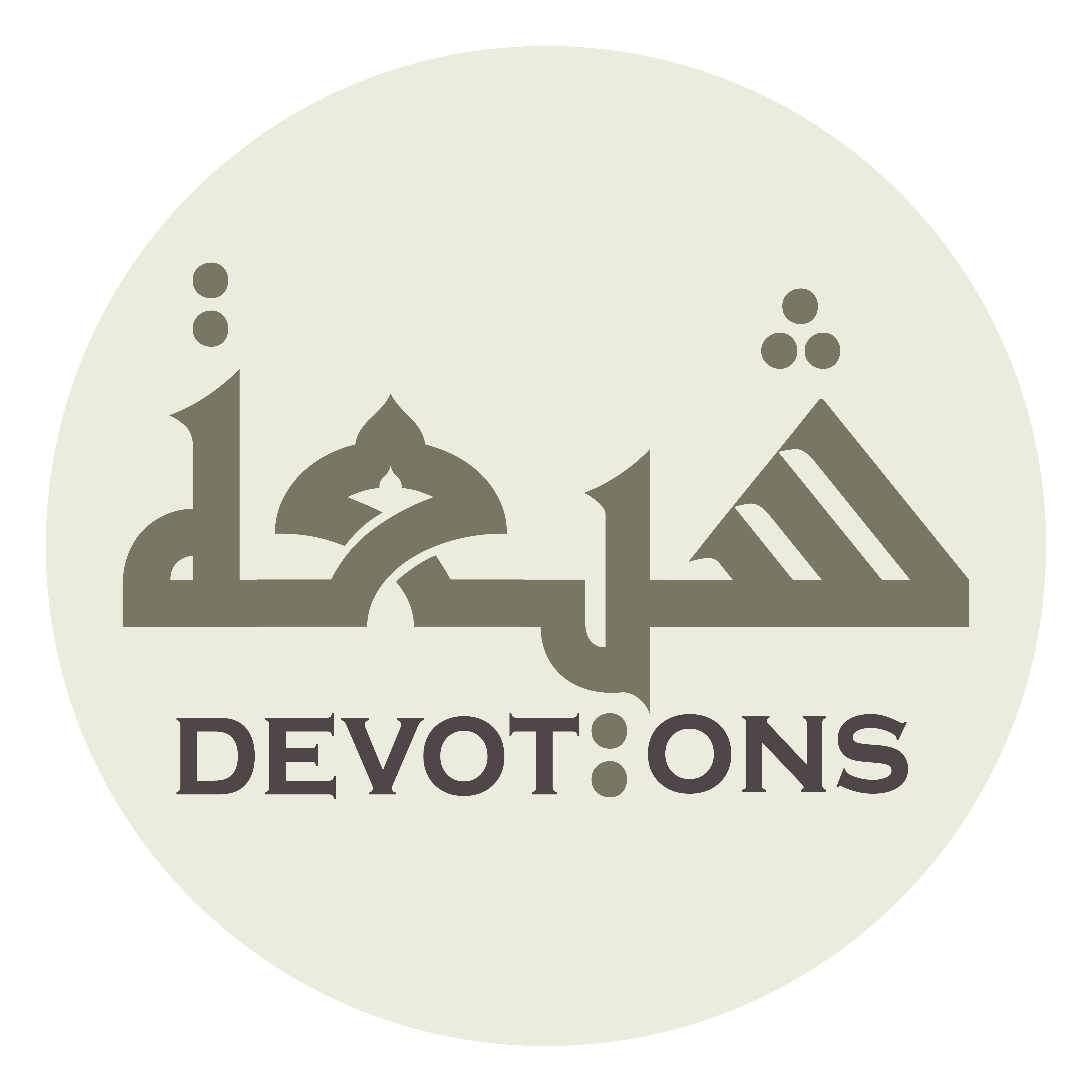 صَلِّ عَلٰى مُحَمَّدٍ وَ آلِ مُحَمَّدٍ

ṣalli `alā muḥammadin wa āli muḥammad

Bless Muhammad and the Household of Muhammad, hear,
Dua 59 - Sahifat Sajjadiyyah
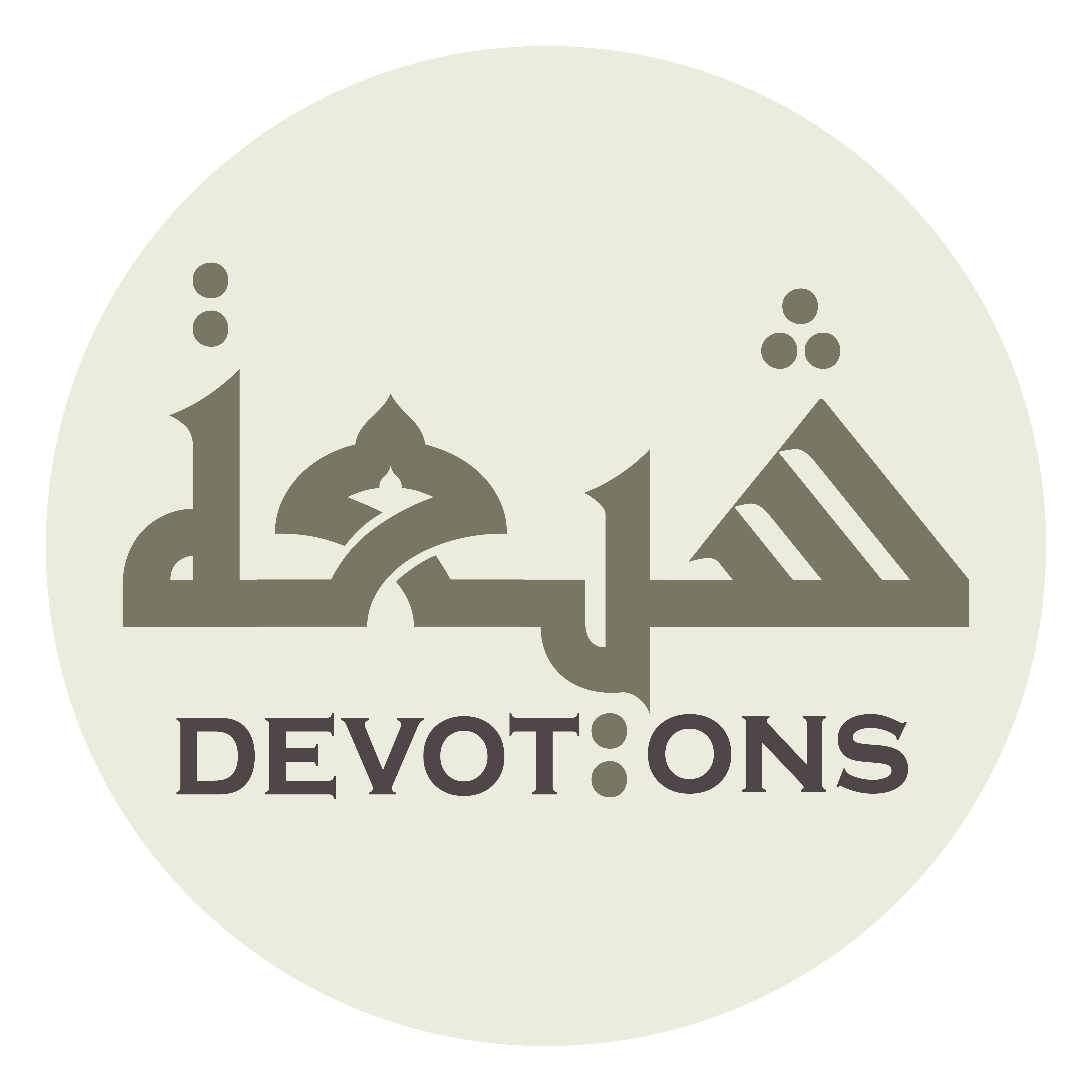 وَ اسْمَعْ وَ اَجِبْ يَا عَزِيْزُ

wasma` wa ajib yā `azīz

and respond, O All-mighty!
Dua 59 - Sahifat Sajjadiyyah